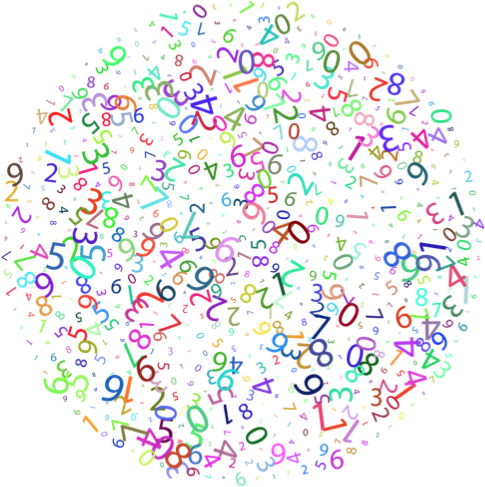 Getting Stronger with Number
[Speaker Notes: Photo Source: https://openclipart.org/detail/254730/prismatic-random-numbers-cloud]
Guiding Concepts
Anchored in inquiry

Open-ended questions, student centered, student choice

Low floor, high ceiling tasks

Multiple ways to show understanding
2
Curricular Outcomes
6.N.4 – Relate improper fractions to mixed numbers 

6.N.8 – Demonstrate an understanding of multiplication of decimals

6.N.9 – Explain and apply the order of operations, excluding exponents
3
[Speaker Notes: Specific to grade level outcomes, could include multiple disciplines (Math, ELA…)]
Instructions
This collection of tasks is designed around the concept of number, more specifically understanding fractions, using decimal operations and order of operations. The 6 main sections (colored blocks on Slide 6 of PowerPoint) represent independent sets of 3-part learning experiences that could function effectively as 45min-1hour session with a combination of synchronous and asynchronous parts, some of which are easily adaptable either way depending on your situation and access to technology and connectivity. 
FOR SYNCHRONOUS LEARNING, THE SLIDEDECK SHOULD BE IN EDIT MODE.

Each independent set provides a different way of engaging with the concept and is divided into 3 main parts:

Get Ready: begins the experience with an activity meant to activate student thinking and promote rich student discourse. This activity can be delivered prior to the lesson as an asynchronous task so students can prepare their thinking. Alternatively, the task can be used at the beginning of a synchronous session to help the teacher assess prior knowledge and prime thinking for the upcoming learning experience.

Work it out: comprises the main learning experience for the day. This is where new content is presented and individual or small group responses are solicited. These activities are best completed by having students work collaboratively. If the platform you use allows for breakout rooms, this feature is a good tool to help facilitate student collaboration and discourse.

Look Back: is a final culminating task that provides opportunities to check for student understanding, consolidate given solutions and solve problems. It allows for students to reflect on their learning and make connections.
[Speaker Notes: More detailed instructions for each learning experience are included in the NOTES section under each slide.]
Materials
If this is the first time students are experiencing virtual manipulatives, it is highly recommended to allow them time to "play". This gives the opportunity to explore and have fun with the tools BEFORE student are required to use them purposefully. 

Hands-on manipulatives are ideal as significant learning occurs when students can build and visualize different representations of mathematics. Websites containing virtual manipulatives are suggested.

If a specific platform is used for delivering online instruction (i.e. Seesaw, Google Classroom), asynchronous tasks can be uploaded there.

For virtual manipulatives visit https://toytheater.com/category/teacher-tools/virtual-manipulatives/
Getting Stronger with Numbers
Visual Connections
Real World Connections
Mental Math & Estimation
Number Play
Problem Solving
Interdisciplinary Connections
[Speaker Notes: This is the “launch screen”. Each tile above represents 1-2 “days” worth (approx. 1 hour) of learning experiences.
The slides needed for each section are colour coded and grouped together to help you locate them in the slide deck.
The teacher is free to determine the order these learning experiences will be assigned. 
Routinely incorporating conceptual understanding, procedural thinking, and problem solving within instructional design will enable students to master the mathematical skills and concepts of the curriculum. Integration of the mathematical processes are intended to permeate all learning experiences.]
Number Play
Teacher notes are available on each slide to assist with implementation of the lesson.
Lesson Instructions
This set of slides is designed to be a guided lesson.
Get Ready:  A specific type of number talk routine called Which One Doesn’t Belong 
Work it out: Variety of Open Middle tasks
Look back: Student reflection on their thinking and learning for that set

The tasks were designed as low floor/high ceiling to allow multiple entry points for students. They are intended to encourage discourse between students to share their learning, misunderstandings and discoveries. These encourage and allow teachers/students to explore vocabulary and highlight the important benchmark fractions with which students are familiar.

The learning experience can be completed asynchronously but is best implemented synchronously with a teacher. Teachers can edit/delete slides before uploading for students to work on to best suit the needs of the students engaging in the material. This learning experience may need to be taught over two days to ensure the students can develop a deep level conceptual understanding.

Student slides should be duplicated if working synchronously to allow them to work on tasks individually while they discuss their findings with peers. This allows students to have think time in their own workspace. 

Alternatively, slides can be used to work through in groups if your platform allows.
Number Play
3
2
1
Work it out
Looking Back
Get Ready
Descending
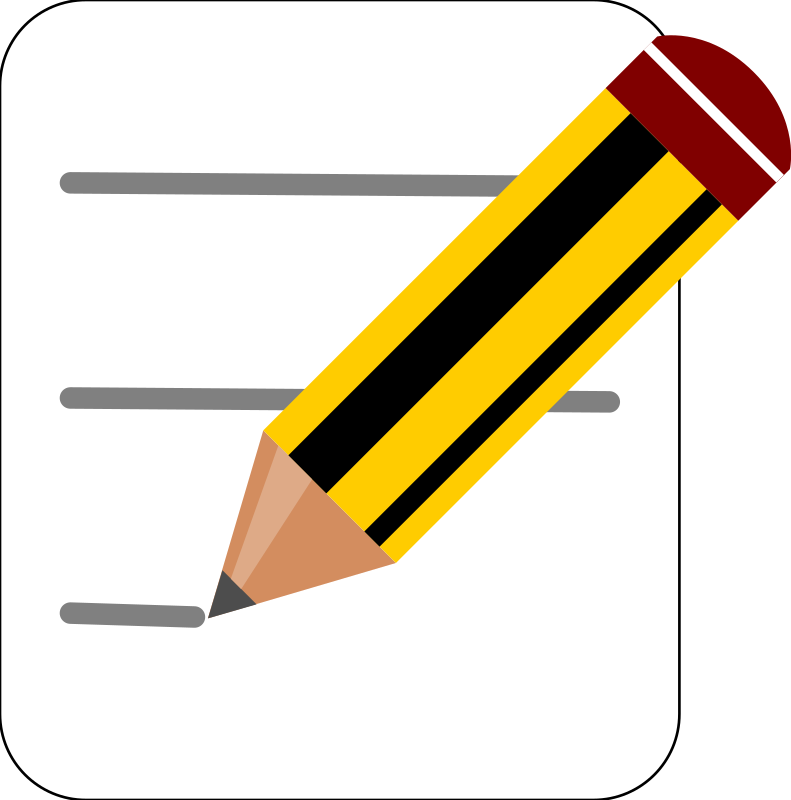 Write About It
Which One Doesn’t Belong?
or,
Ascending
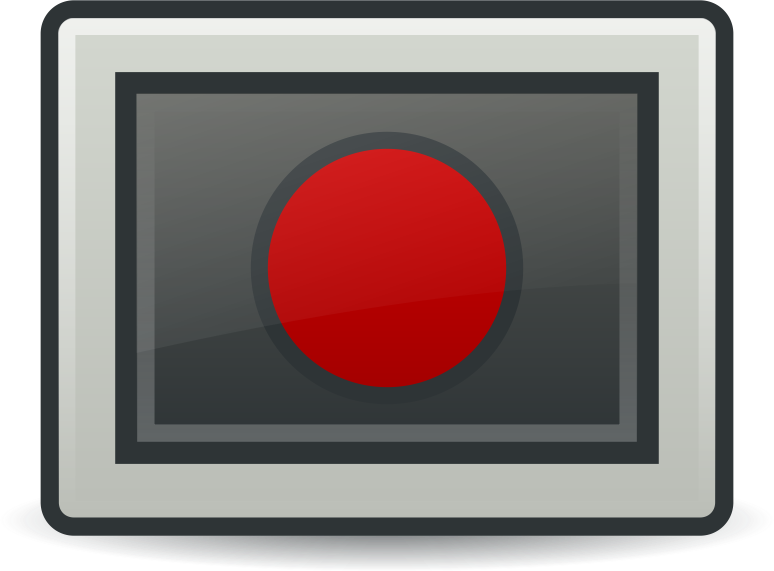 Record It
0, 1/2, 1
[Speaker Notes: Activator – number talk
Work it out - Challenges make up the focus of the day(s) lesson (you may only have one and all students are assigned the same task, you may have a choice of two or three, or you may have all students begin at challenge 1 and move on as greater challenge is needed / Consolidate & Reflect on what you’ve learned during this part of the project.
Looking Back – a place for reflection/self-assessment

Photo Sources: https://openclipart.org/detail/172707/edit-icon-icono-editar, https://openclipart.org/detail/212116/screencast]
LI
Learning Intention
Discovering and using benchmark fractions to compare, represent, and estimate fractions
[Speaker Notes: Learning Intention for the day]
1
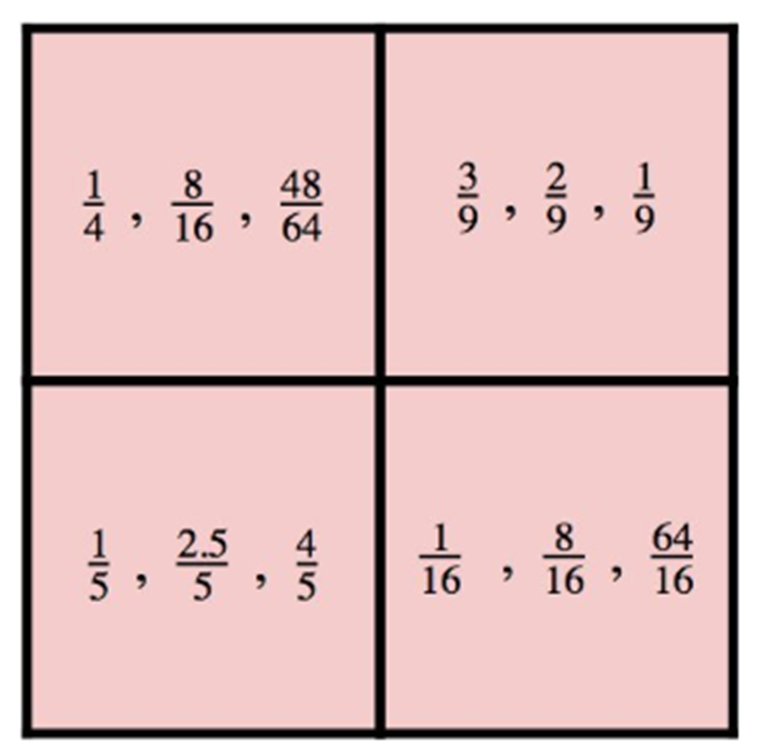 Get Ready
Which One Doesn’t Belong?
[Speaker Notes: Teacher Notes

This slide is intended to be on screen when students are signing into your class to prime their thinking for the day.

Source: wodb.ca]
Print me to limit screen time
1
Which One Doesn’t Belong?
Get Ready
This one doesn’t belong because…
This one doesn’t belong because…
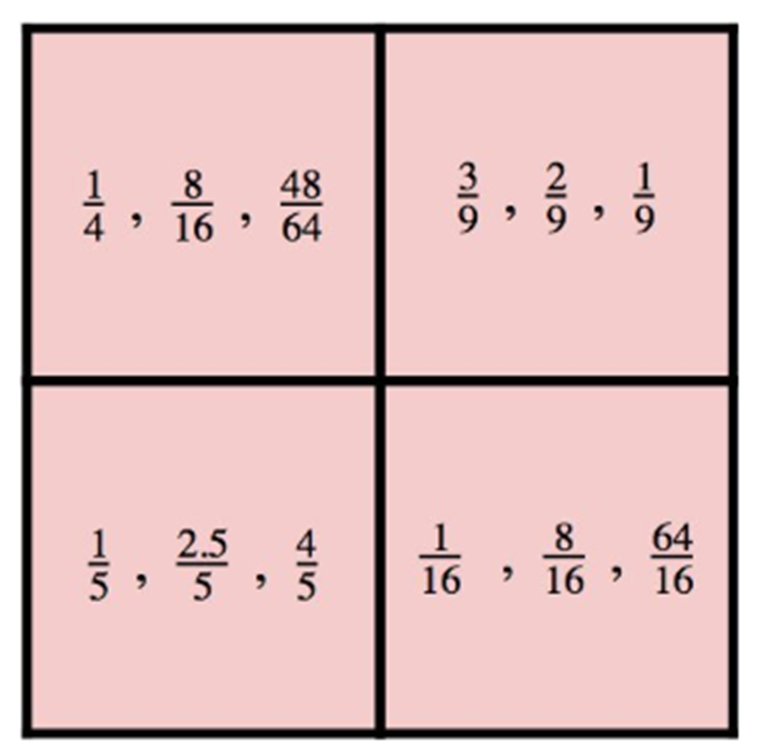 This one doesn’t belong because…
This one doesn’t belong because…
[Speaker Notes: Teacher Notes

Student page (duplicate for the number of students you have if working synchronously with students)

This is a slide where the teacher can scribe/record student notice and wonderings. (If students have viewed this ahead of time, they may have some responses ready. The teacher can then collect the responses ahead of time.

Source: wodb.ca]
1
Get Ready
End of section
Print me to limit screen time
2
Create three fractions in descending order using the digits 1-9. 
Use each digit only once.
Work it out
8
8
8
8
8
8
8
8
8
8
9
9
9
9
9
9
9
9
9
9
7
7
7
7
7
7
7
7
7
7
3
3
3
3
3
3
3
3
3
3
6
6
6
6
6
6
6
6
6
6
4
4
4
4
4
4
4
4
4
4
Use Me!
1
1
1
1
1
1
1
1
1
1
2
2
2
2
2
2
2
2
2
2
5
5
5
5
5
5
5
5
5
5
[Speaker Notes: Teacher Notes
One possible answer:
5/4, 2/3, 1/8

Source: Adapted from - www.openmiddle.com]
Print me to limit screen time
2
Create three new fractions that are in ascending order using the digits 1-9. Use each digit only once.
Work it out
8
8
8
8
8
8
8
8
8
8
9
9
9
9
9
9
9
9
9
9
7
7
7
7
7
7
7
7
7
7
3
3
3
3
3
3
3
3
3
3
6
6
6
6
6
6
6
6
6
6
4
4
4
4
4
4
4
4
4
4
Use Me!
1
1
1
1
1
1
1
1
1
1
2
2
2
2
2
2
2
2
2
2
5
5
5
5
5
5
5
5
5
5
[Speaker Notes: Teacher Notes
1/7, 3/6, 8/9
Extension: What is the total difference? Answer: 16/63
Source: Adapted from - www.openmiddle.com]
Print me to limit screen time
2
Create three fractions that are as close to zero, one half and one whole as possible using the digits 1-9. Use each digit only once.
Work it out
0
½
1
8
8
8
8
8
8
8
8
8
8
9
9
9
9
9
9
9
9
9
9
7
7
7
7
7
7
7
7
7
7
3
3
3
3
3
3
3
3
3
3
6
6
6
6
6
6
6
6
6
6
4
4
4
4
4
4
4
4
4
4
Use Me!
1
1
1
1
1
1
1
1
1
1
2
2
2
2
2
2
2
2
2
2
5
5
5
5
5
5
5
5
5
5
[Speaker Notes: Teacher Notes
One possible answer:
1/7, 3/6, 8/9
Extension: What is the total difference? Answer: 16/63
Source: Adapted from - www.openmiddle.com]
Print me to limit screen time
2
Create three fractions that are as close to three numbers of your choosing using the digits 1-9. Use each digit only once.
Bonus
8
8
8
8
8
8
8
8
8
8
9
9
9
9
9
9
9
9
9
9
7
7
7
7
7
7
7
7
7
7
3
3
3
3
3
3
3
3
3
3
6
6
6
6
6
6
6
6
6
6
4
4
4
4
4
4
4
4
4
4
Use Me!
1
1
1
1
1
1
1
1
1
1
2
2
2
2
2
2
2
2
2
2
5
5
5
5
5
5
5
5
5
5
[Speaker Notes: Teacher Notes

Source: Adapted from - www.openmiddle.com]
2
Work it out
End of section
Print me to limit screen time
3
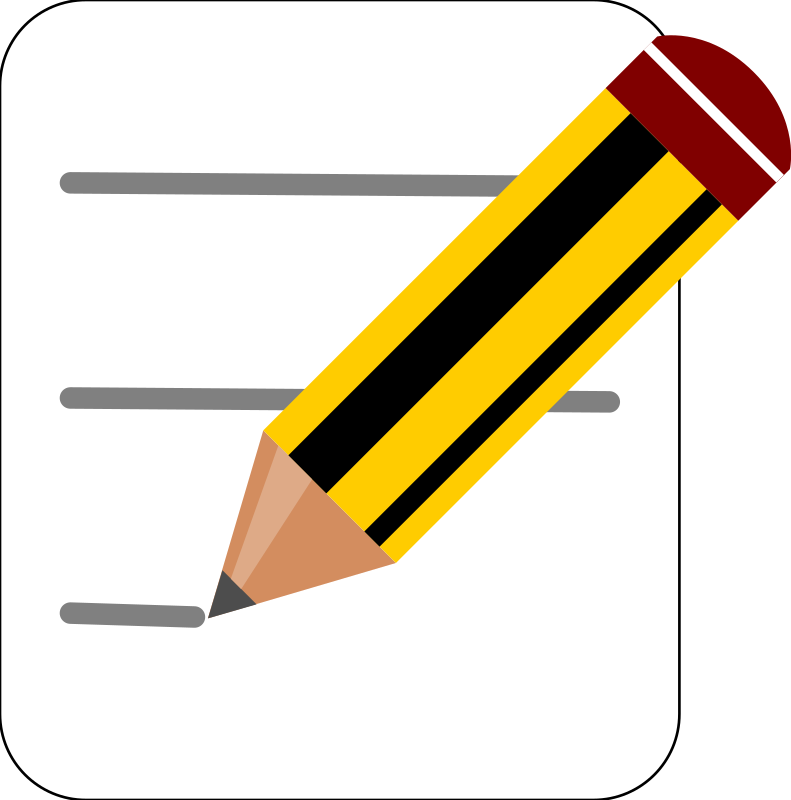 Write/Record 3 things you learned today:
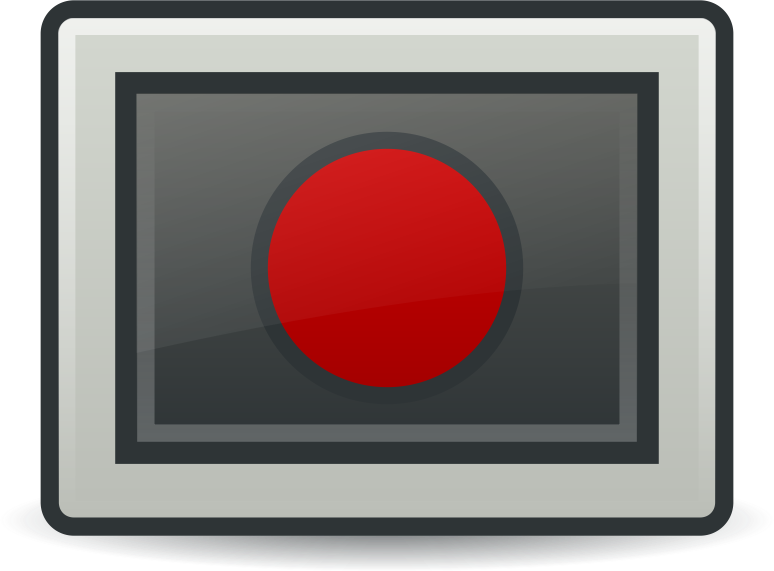 Looking Back
What did you discover? 		What did you notice about your thinking?

What did you learn?  			How did this learning experience feel for you?
1. 

2. 

3.
[Speaker Notes: Student slide (copy and paste as needed if working synchronously with students)

Teacher Notes

This slide may be completed synchronously or asynchronously, depending on teacher intentions for the lesson. 

Photo Sources: https://openclipart.org/detail/172707/edit-icon-icono-editar, https://openclipart.org/detail/212116/screencast]
3
Look Back
End of section
Work it out
Teacher notes are available on each slide to assist with implementation of the lesson.
Lesson Instructions
This set of slides is designed to be a guided lesson.
Get Ready:  A math routine called What do you notice, What do you wonder
Work it out: Low floor/high ceiling problem solving task
Look back: Open-ended application and extension of the problem solving task

The Get Ready task is intended to spark curiosity in students. Teachers can lead the conversation toward fractions if they wish or listen to student discourse to hear the rich thinking a class has.

The brownie recipe task is designed as low floor/high ceiling to allow multiple entry points for students The goal is to encourage discourse between students to share their learning, misunderstandings and discoveries. 

Student slides should be duplicated if working synchronously to allow them to work on tasks individually while they discuss their findings with peers. This allows students to have think time in their own workspace. 

Alternatively, slides can be used to work through in groups if your platform allows. 

The learning experience can be completed asynchronously but is best implemented synchronously with a teacher. Teachers can edit/delete slides before uploading for students to work on to best suit the needs of the students engaging in the material. This learning experience may need to be taught over two days to ensure the students can develop a deep level conceptual understanding.
Real World Connections
3
2
1
Work it out
Looking Back
Get Ready
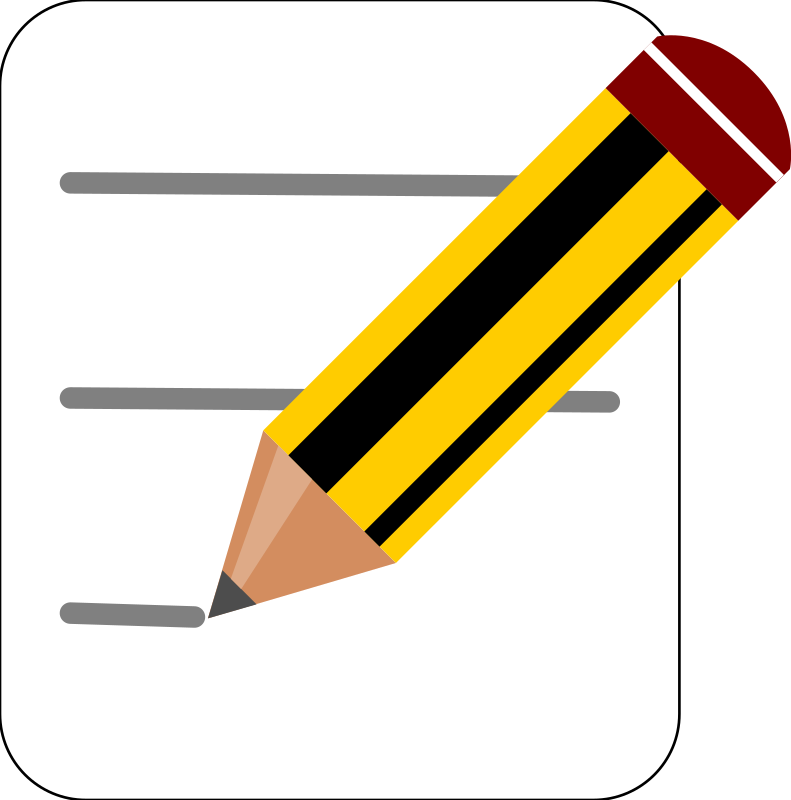 Write About It
What do you notice? 
What do you wonder?
or,
Brownies!
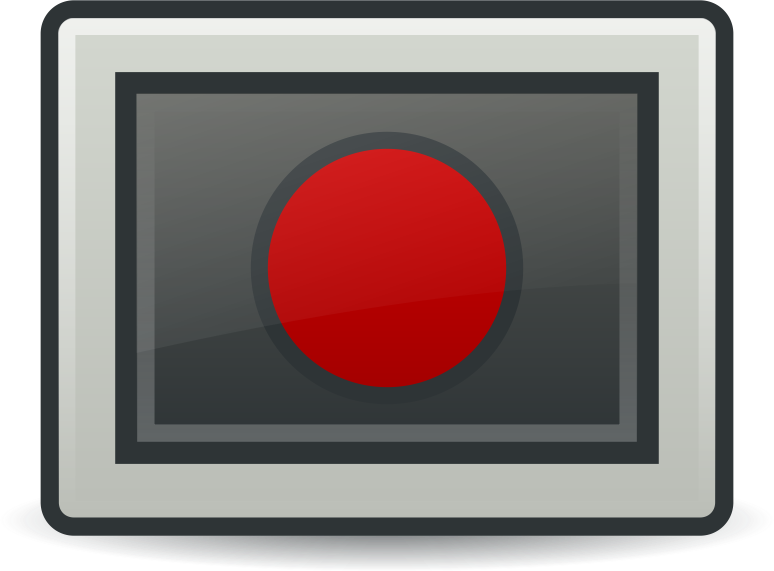 Record It
[Speaker Notes: Activator – number talk 
Work it out - Challenges make up the focus of the day(s) lesson (you may only have one and all students are assigned the same task, you may have a choice of two or three, or you may have all students begin at challenge 1 and move on as greater challenge is needed / Consolidate & Reflect on what you’ve learned during this part of the project.
Looking Back – a place for reflection/self-assessment

Photo Sources: https://openclipart.org/detail/172707/edit-icon-icono-editar, https://openclipart.org/detail/212116/screencast]
LI
Learning Intention
Connecting understanding of fractions in a Real-Word setting
[Speaker Notes: Learning Intention for the day]
1
Get Ready
What do you notice?
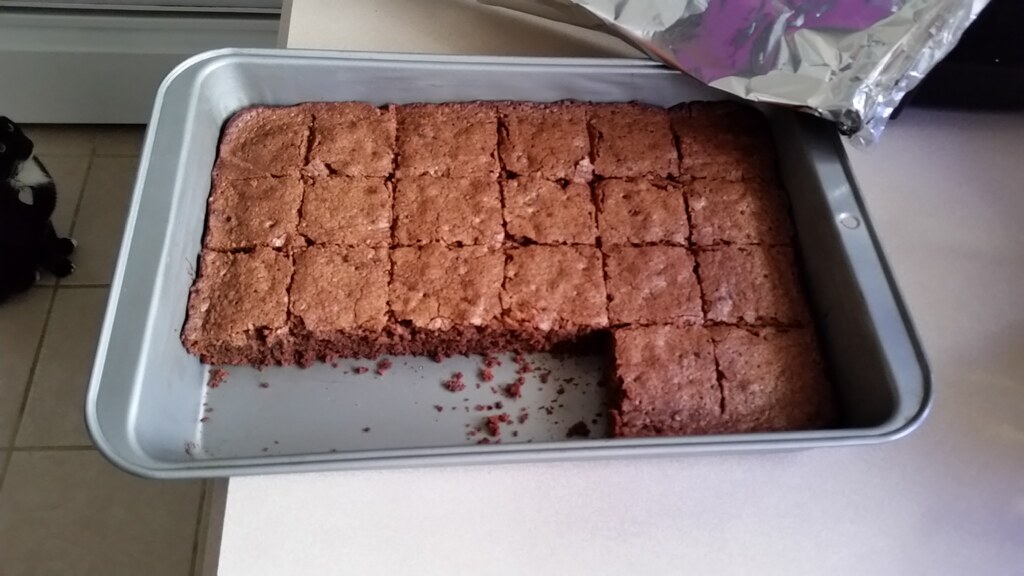 What do you wonder?
[Speaker Notes: Teacher Notes

This slide is intended to be on screen when students are signing into your class to prime their thinking for the day.

Ask students what do they notice, what do they wonder? Students can use the next slide to record their thoughts.

Photo Source: https://search.creativecommons.org/photos/7a781de3-907b-41c3-b397-39f25c2c6894]
Print me to limit screen time
1
Get Ready
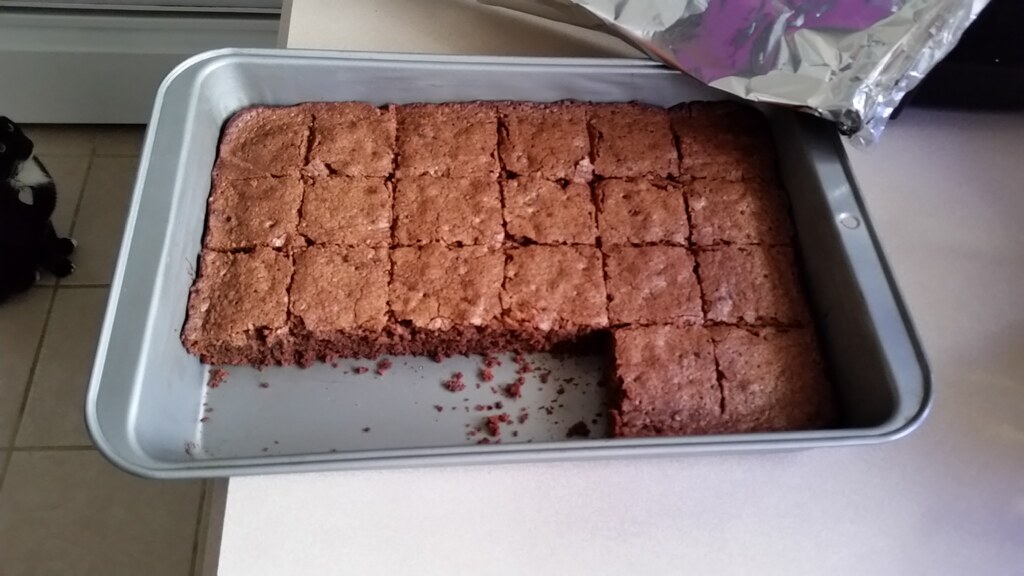 What do you notice?
What do you wonder?
[Speaker Notes: Teacher Notes

Student slide (copy and paste as needed if working synchronously with students)

This is a slide where the teacher can scribe/record student notice and wonderings. (If students have viewed this ahead of time, they may have some responses ready. The teacher can then collect the responses ahead of time.

Photo Source: https://www.makebetterfood.com/recipes/fudge-brownies/]
1
Get Ready
End of section
Print me to limit screen time
2
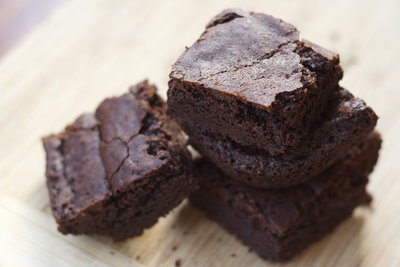 A Brownie Recipe
Work it out
A brownie recipe calls for the following ingredients:

1 ½ cups all-purpose flour
1 ¼ cups of cocoa powder
1 teaspoon coarse sea salt
1 teaspoon baking powder
4 large eggs
1 tablespoon vanilla
1 cup of butter
2 ¼ cups of sugar
2 cups semi-sweet chocolate chips

Which amounts are fractions? Which amounts are whole numbers? 

Which number looks different from the others?

If you need to use 2 ¼ cups sugar, and you have the following measuring cups available: ¼ cup, ⅓ cup, ½ cup, and 1 cup, what are all the ways you can measure 2 ¼ cups?
 
What combination of measuring cups would be the most efficient to use?
Look yummy? Try out the full recipe here: https://www.makebetterfood.com/recipes/fudge-brownies/
[Speaker Notes: Teacher Notes

Using a three read approach would assist in implementing this task synchronously with students.
 
Detailed information about the 3-read approach: http://www.sfusdmath.org/3-read-protocol.html
	
Adapted from: https://www.makebetterfood.com/recipes/fudge-brownies/

Photo Source: https://www.makebetterfood.com/recipes/fudge-brownies/]
2
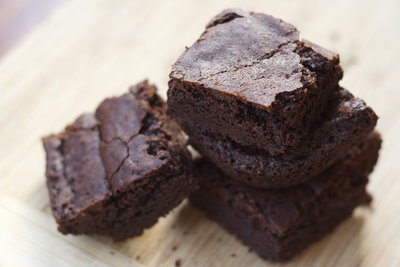 A Brownie Recipe
Work it out
1 ½ cups all-purpose flour
1 ¼ cups of cocoa powder
1 teaspoon coarse sea salt
1 teaspoon baking powder
4 large eggs
1 tablespoon vanilla
1 cup of butter
2 ¼ cups of sugar
2 cups semi-sweet chocolate chips
Which amounts are fractions? 




Which amounts are whole numbers? 




Which number looks different from the others?




If you need to use 2 ¼ cups sugar, and you have the following measuring cups available: ¼ cup, ⅓ cup, ½ cup, and 1 cup, what are all the ways you can measure 2 ¼ cups? 



What combination of measuring cups would be the most efficient to use?
[Speaker Notes: Adapted from: https://www.makebetterfood.com/recipes/fudge-brownies/]
2
Work it out
End of section
3
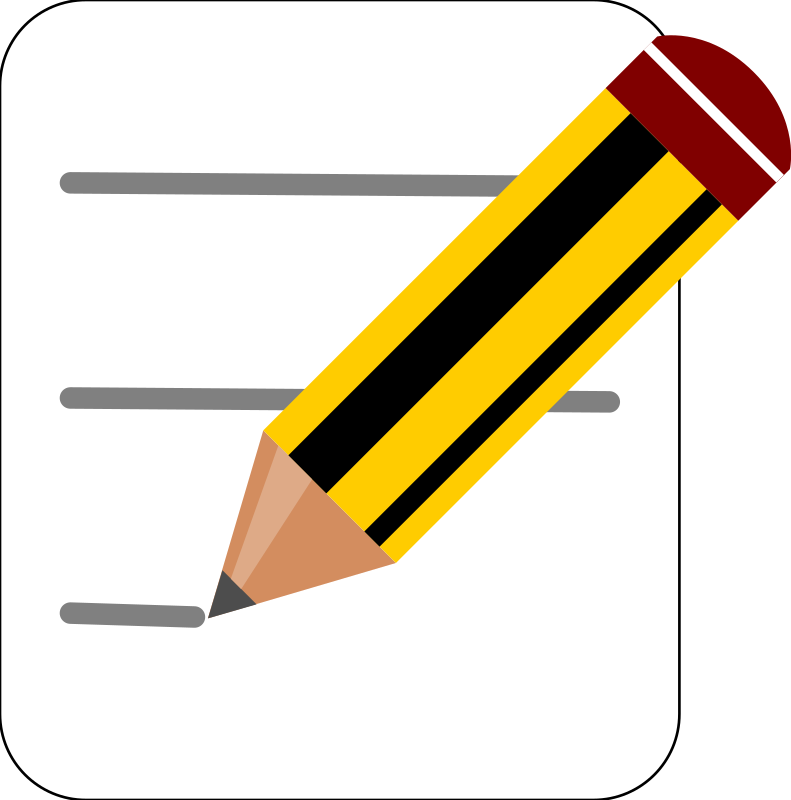 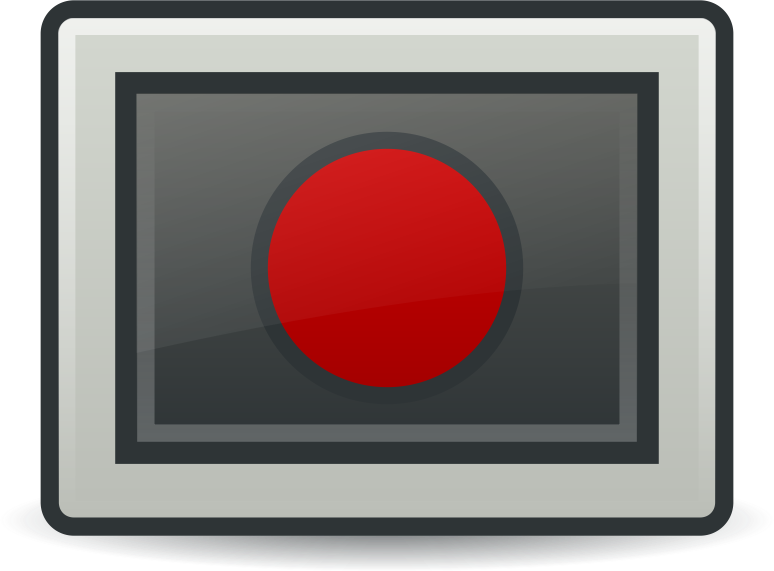 Looking Back
Using the brownie recipe, or a recipe of your choosing try baking with an adult at home!

Try to choose a recipe that involves Fractions.

Try doubling the recipe for an extra challenge.

Record or write your observations.
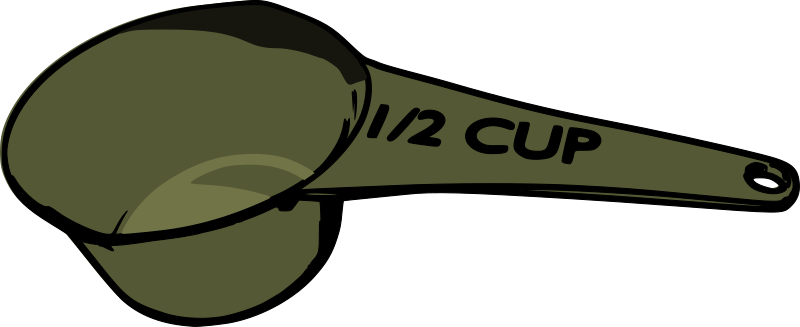 [Speaker Notes: Student page (copy and paste as needed if working synchronously with students)

Photo Sources: https://openclipart.org/detail/172707/edit-icon-icono-editar, https://openclipart.org/detail/212116/screencast, https://openclipart.org/detail/63541/measuring-cup]
3
Look Back
End of section
Lesson Instructions
Teacher notes are available on each slide to assist with implementation of the lesson.
This set of slides is designed to be a guided lesson.
Get Ready:  A math routine called Number Talk
Work it out: Variety of Open Middle tasks
Look back: Open-ended application and extension

The Get Ready encourages and allows teachers/students to explore vocabulary and highlight important strategies for multiplying decimal numbers with whole number multipliers. 

The Work it out was designed as low floor/high ceiling to allow multiple entry points for students. The goal is to encourage discourse between students to share their learning, misunderstandings and discoveries. 

Student slides should be duplicated if working synchronously to allow them to work on tasks individually while they discuss their findings with peers. This allows students to have think time in their own workspace. 

Alternatively, slides can be used to work through in groups if your platform allows. 

The learning experience can be completed asynchronously but is best implemented synchronously with a teacher. Teachers can edit/delete slides before uploading for students to work on to best suit the needs of the students engaging in the material. This learning experience may need to be taught over two days to ensure the students can develop a deep level conceptual understanding.
Mental Math & Estimation
3
2
1
Work it out
Looking Back
Get Ready
Smallest Product
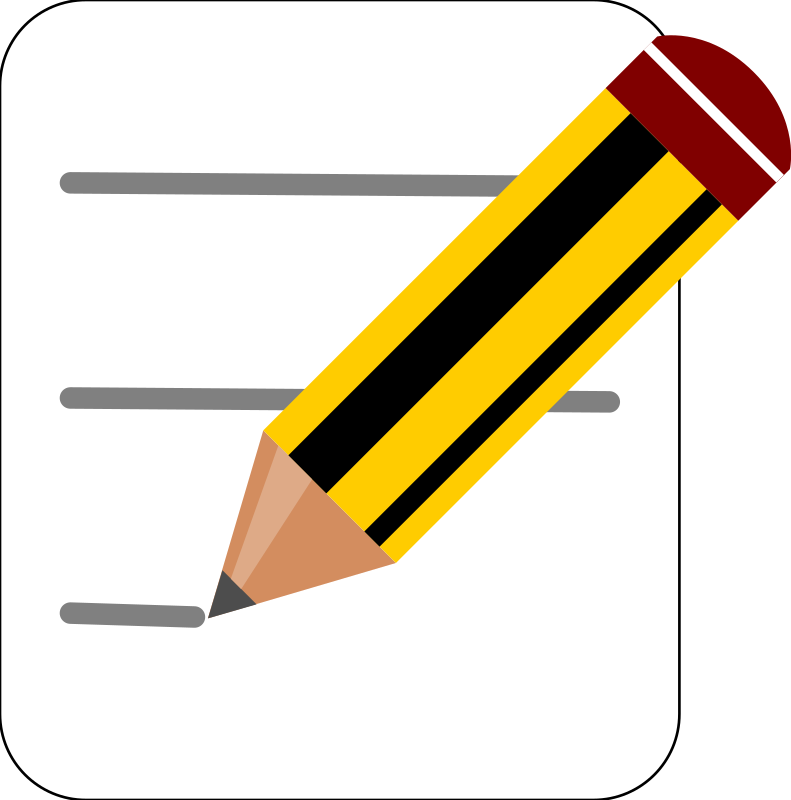 Write About It
Solve This Expression
or,
Largest Product
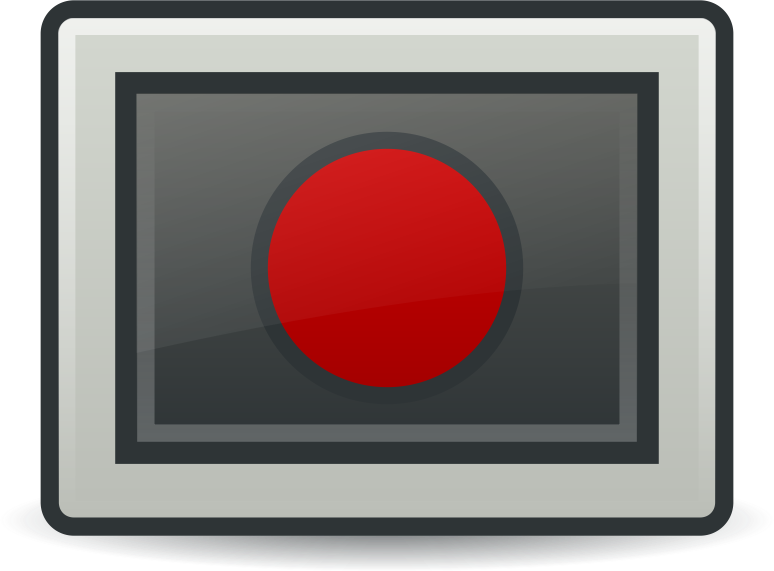 Record It
Closest to 100
[Speaker Notes: Activator – number talk, choral count… 
Work it out - Challenges make up the focus of the day(s) lesson (you may only have one and all students are assigned the same task, you may have a choice of two or three, or you may have all students begin at challenge 1 and move on as greater challenge is needed / Consolidate & Reflect on what you’ve learned during this part of the project.
Looking Back – a place for reflection/self-assessment

Photo Sources: https://openclipart.org/detail/172707/edit-icon-icono-editar, https://openclipart.org/detail/212116/screencast]
LI
Learning Intention
Multiplying decimal numbers by whole numbers
[Speaker Notes: Learning Intention for the day]
Print me to limit screen time
1
Get Ready
How would you solve this?
12 x 8
Can you solve it another way?
[Speaker Notes: Teacher Notes

This slide is intended to be on screen when students are signing into your class to prime their thinking for the day.

Multiplying Decimals
NOTE: You will be looking to highlight the Double and Halving strategy. Students may also use the distributive property (area model) or the working with a known fact to solve this problem. 

Source: Adapted from: Humphreys, C., & Parker, R. (2015). Making Number Talks Matter: Developing Mathematical Practices and Deepening Understanding, Grades 3-10 (Illustrated ed.). Stenhouse Publishers.]
Print me to limit screen time
1
Get Ready
How would you solve this?
12 x 0.8
Can you solve it another way?
[Speaker Notes: Teacher Notes
Multiplying Decimals
You will be looking to see whether students see the relationship from the previous slide and this slide, allowing them to use the same strategies discussed, adjusting now for the decimal. 

Having students say the numbers properly (eight tenths) will help them see the reasoning behind their answers. 
	ex: 12 x 0.8 = 96 tenths or 9.6.

Source: Adapted from: Humphreys, C., & Parker, R. (2015). Making Number Talks Matter: Developing Mathematical Practices and Deepening Understanding, Grades 3-10 (Illustrated ed.). Stenhouse Publishers.

You may wish to skip the next slide depending on timing and your goals for the lesson. ​]
Print me to limit screen time
1
Get Ready
Pick ONE of these:
Can you solve it another way?
3.1 x 16

17 x 0.4

1.5 x 12
How would you solve it?
[Speaker Notes: Student slide (copy and paste as needed if working synchronously with students)

Source: Adapted from: Humphreys, C., & Parker, R. (2015). Making Number Talks Matter: Developing Mathematical Practices and Deepening Understanding, Grades 3-10 (Illustrated ed.). Stenhouse Publishers.]
1
Get Ready
End of section
Print me to limit screen time
2
Using the digits 2-9 create two numbers that have the smallest possible product. Use each digit only once.
Work it out
.    x
8
8
8
8
8
8
8
8
8
8
9
9
9
9
9
9
9
9
9
9
7
7
7
7
7
7
7
7
7
7
3
3
3
3
3
3
3
3
3
3
6
6
6
6
6
6
6
6
6
6
4
4
4
4
4
4
4
4
4
4
Use Me!
2
2
2
2
2
2
2
2
2
2
5
5
5
5
5
5
5
5
5
5
[Speaker Notes: Adapted from: https://www.openmiddle.com/

Student page (copy and paste as needed if working synchronously with students)

Teacher Notes

First Question: The smallest possible product (34.5 x 2 = 69)
Second Question (Next Slide): The largest possible product (87,6 x 9 = 788.4)
Third Question (Third Slide): The product closest to 100 (49.5 x 2 = 99 & 19.8 x 5 = 99, but. . ..49.8 x 2 = 99.6 and 25.1)

Encourage use of estimation to make decisions about which digits would be best in each place value position...for example, encourage students to write down possibilities and talk them through...which would be smaller, 23.4 x 5 or 23.5 x 4? 24x5 is definitely >100 while 24x4 is<100...What about 34.5x2? Then have them calculate the actual products and verify their predictions.

Students may also wish to use the strategies they were working with during the number talk to solve expressions they create.]
Print me to limit screen time
2
Using the digits 2-9 create two numbers that have the largest possible product. Use each digit only once.
Work it out
.    x
8
8
8
8
8
8
8
8
8
8
9
9
9
9
9
9
9
9
9
9
7
7
7
7
7
7
7
7
7
7
3
3
3
3
3
3
3
3
3
3
6
6
6
6
6
6
6
6
6
6
4
4
4
4
4
4
4
4
4
4
Use Me!
2
2
2
2
2
2
2
2
2
2
5
5
5
5
5
5
5
5
5
5
[Speaker Notes: Adapted from: https://www.openmiddle.com/

Student page (copy and paste as needed if working synchronously with students)

Teacher Notes

Second Question: The largest possible product (87,6 x 9 = 788.4)
Third Question (Next Slide): The product closest to 100 (49.5 x 2 = 99 & 19.8 x 5 = 99, but. . ..49.8 x 2 = 99.6 and 25.1)

Encourage use of estimation to make decisions about which digits would be best in each place value position...for example, encourage students to write down possibilities and talk them through...which would be smaller, 23.4 x 5 or 23.5 x 4? 24x5 is definitely >100 while 24x4 is<100...What about 34.5x2? Then have them calculate the actual products and verify their predictions.

Students may also wish to use the strategies they were working with during the number talk to solve expressions they create.]
Print me to limit screen time
2
Using the digits 2-9 create two numbers that have a product as close as possible to 100. Use each digit only once.
Work it out
.    x
8
8
8
8
8
8
8
8
8
8
9
9
9
9
9
9
9
9
9
9
7
7
7
7
7
7
7
7
7
7
3
3
3
3
3
3
3
3
3
3
6
6
6
6
6
6
6
6
6
6
4
4
4
4
4
4
4
4
4
4
Use Me!
2
2
2
2
2
2
2
2
2
2
5
5
5
5
5
5
5
5
5
5
[Speaker Notes: Adapted from: https://www.openmiddle.com/

Student page (copy and paste as needed if working synchronously with students)

Teacher Notes

Third Question (Next Slide): The product closest to 100 (49.5 x 2 = 99 & 19.8 x 5 = 99, but. . ..49.8 x 2 = 99.6 and 25.1)

Extension: What if you COULD use the 1? How would that change your solutions?
Encourage use of estimation to make decisions about which digits would be best in each place value position...for example, encourage students to write down possibilities and talk them through...which would be smaller, 23.4 x 5 or 23.5 x 4? 24x5 is definitely >100 while 24x4 is<100...What about 34.5x2? Then have them calculate the actual products and verify their predictions.

Students may also wish to use the strategies they were working with during the number talk to solve expressions they create.]
2
Work it out
End of  section
3
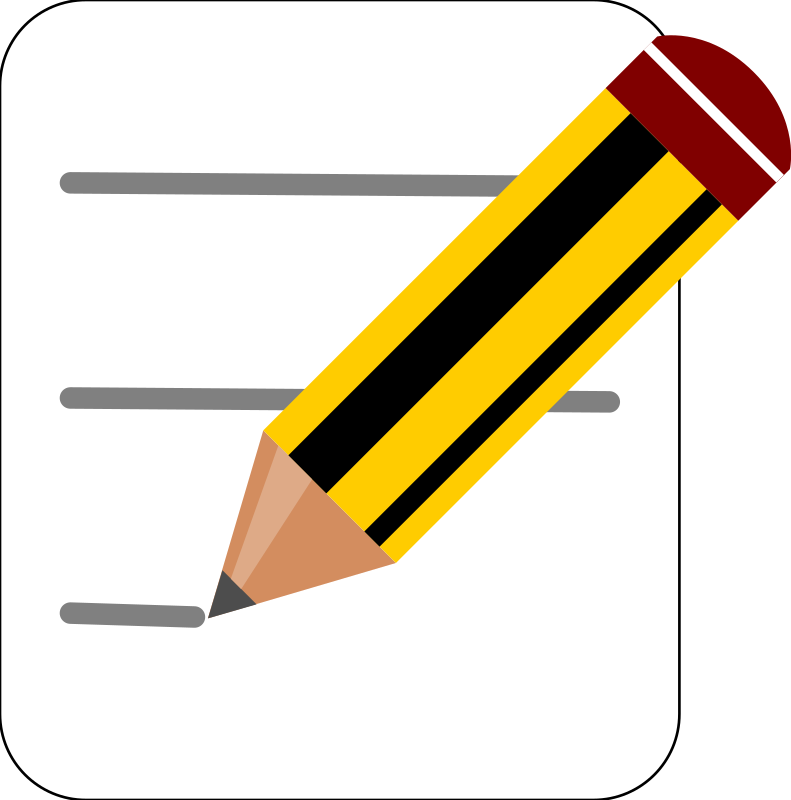 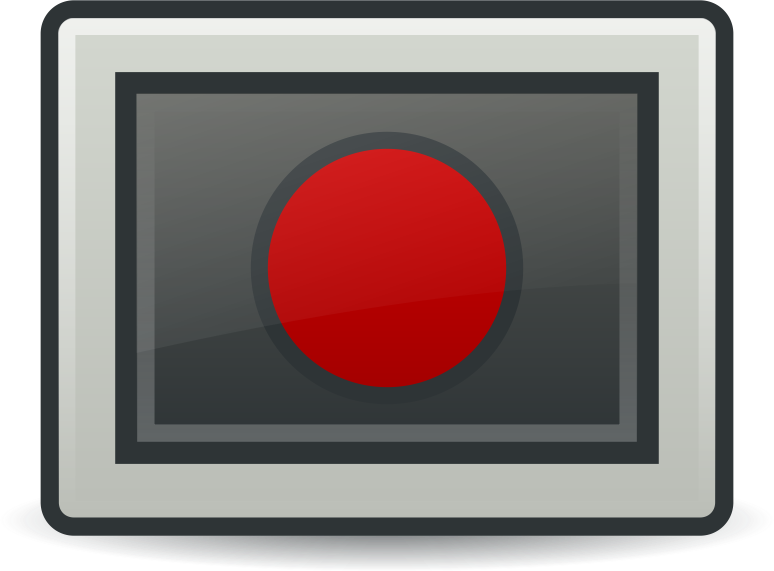 Looking Back
Find an example of multiplying decimals by whole numbers around your house. 
Take a picture of your example as well as your calculations.
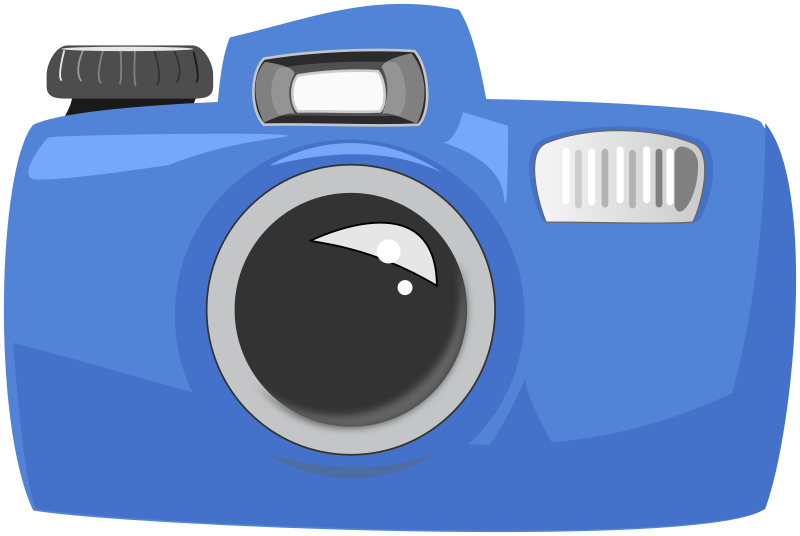 [Speaker Notes: Student page (copy and paste as needed if working synchronously with students)

Photo Sources: https://openclipart.org/detail/172707/edit-icon-icono-editar, https://openclipart.org/detail/212116/screencast,
https://openclipart.org/detail/20364/cartoon-camera]
3
Look Back
End of section
Visual Connections
Teacher notes are available on each slide to assist with implementation of the lesson.
Lesson Instructions
This set of slides is designed to be a guided lesson.
Get Ready:  A routine called Image Talk
Work it out: Variety of Open Middle tasks
Look back: Self-reflection prompt

The first part of this learning experience is designed as a student paced experience starting with a whole class talk that should encourage and allow you to explore fractions using visuals. Next, students have the choice of working through a task (in small groups if possible) or watching a video before moving on to the next task. Having a discussion between tasks will allow the teacher to ensure students were able to understand what they are learning.

Student slides should be duplicated if working synchronously to allow them to work on tasks individually while they discuss their findings with peers. This allows students to have think time in their own workspace. 

Alternatively, slides can be used to work through in groups if your platform allows. 

The learning experience can be completed asynchronously but is best implemented synchronously with a teacher. Teachers can edit/delete slides before uploading for students to work on to best suit the needs of the students engaging in the material. This learning experience may need to be taught over two days to ensure the students can develop a deep level conceptual understanding.
Visual Connections
3
2
1
Work it out
Looking Back
Get Ready
Fraction Grids
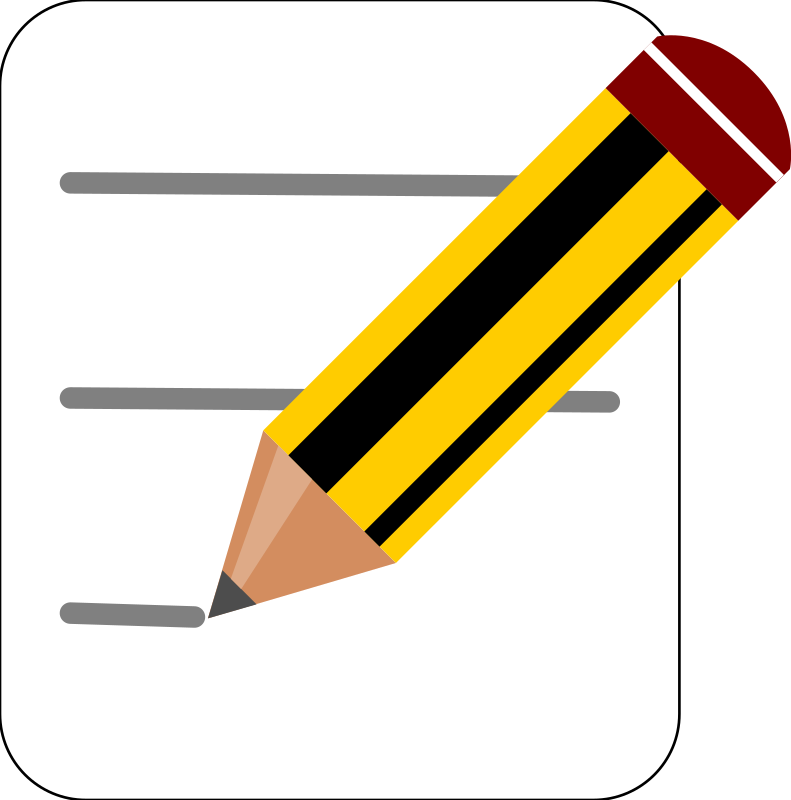 Write About It
or,
Tiled Area
Mixed Number to an Improper Fraction
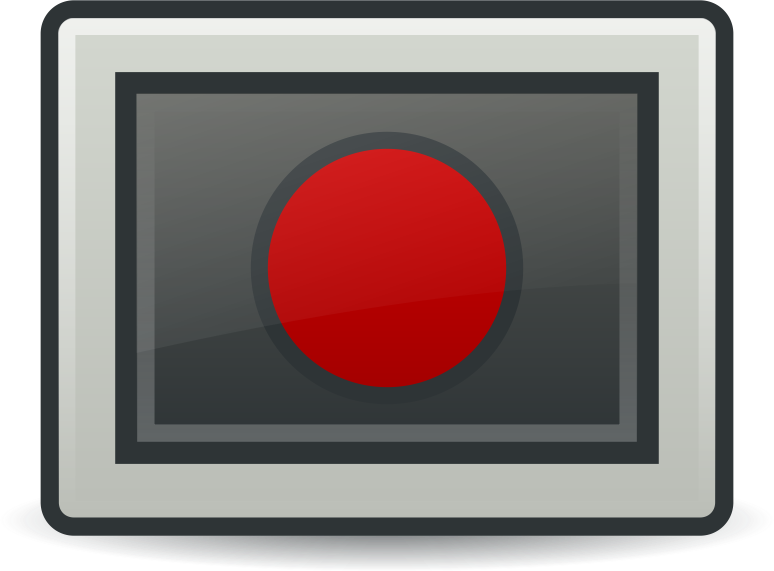 Record It
[Speaker Notes: Activator – number talk
Work it out - Challenges make up the focus of the day(s) lesson (you may only have one and all students are assigned the same task, you may have a choice of two or three, or you may have all students begin at challenge 1 and move on as greater challenge is needed / Consolidate & Reflect on what you’ve learned during this part of the project.
Looking Back – a place for reflection/self-assessment

Photo Sources: https://openclipart.org/detail/172707/edit-icon-icono-editar, https://openclipart.org/detail/212116/screencast]
1
Tiled Area
Get Ready
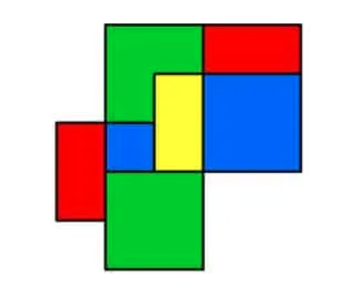 If the little blue square is worth 1, what is the value of the other coloured areas?

What if the large blue square is 1, what is the value of the other coloured areas?
[Speaker Notes: Teacher Notes

This slide is intended to be on screen when students are signing into your class to prime their thinking for the day.

Source: https://stevewyborney.com/2017/01/tiled-area-questions/]
Print me to limit screen time
1
Tiled Area
Get Ready
If the little blue square is worth 1, what is the value of the other coloured areas?

What if the large blue square is 1, what is the value of the other coloured areas?
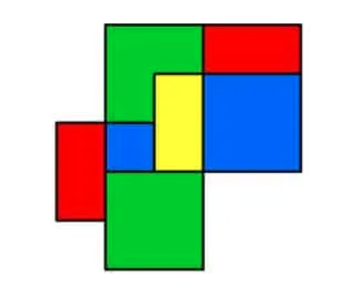 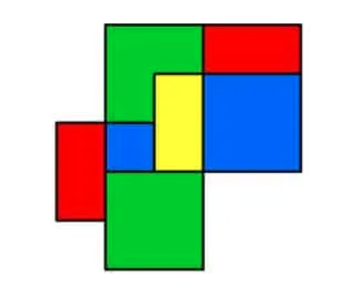 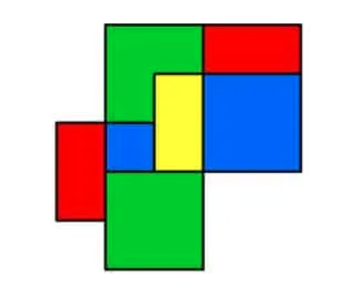 [Speaker Notes: Student page (copy and paste as needed if working synchronously with students)

Teacher Notes

This is a slide where the teacher can scribe/record student notice and wonderings. (If students have viewed this ahead of time, they may have some responses ready. The teacher can then collect the responses ahead of time.
Source: https://stevewyborney.com/2017/01/tiled-area-questions/]
1
Get Ready
End of section
LI
Learning Intention
Use visual models to represent the relationship between improper fractions and mixed numbers.
[Speaker Notes: Learning Intention for the day]
Print me to limit screen time
2
Work it out (a)
You can show how an improper fraction is equal to a mixed number using the rectangles below.

For example, use 2 rectangles divided into fourths to show 6/4 = 1 2/4.
=
=
8
8
8
8
8
8
8
8
8
8
9
9
9
9
9
9
9
9
9
9
7
7
7
7
7
7
7
7
7
7
3
3
3
3
3
3
3
3
3
3
6
6
6
6
6
6
6
6
6
6
4
4
4
4
4
4
4
4
4
4
Use Me!
1
1
1
1
1
1
1
1
1
1
2
2
2
2
2
2
2
2
2
2
5
5
5
5
5
5
5
5
5
5
0
0
0
0
0
0
0
0
0
0
[Speaker Notes: Teacher Notes

This slide is intended to be screenshared with students during a synchronous lesson but can be adapted to fit your needs.

6/4 sections in total are covered, or 1 whole rectangle and 2/4 sections in the second rectangle. 

6/4 = 1 2/4

Simplified: 1 2/4 = 1 1/2

You could colour 6 columns and then rearrange to show that 1 whole rectangle and 2/4 of another rectangle is covered.

Copy and paste as many as you need for your purpose.]
2
Watch the video to learn more about the relationship between mixed numbers and improper fractions.
Work it out (b)
https://www.youtube.com/watch?v=qk2oP6FZ6HA&feature=emb_logo
[Speaker Notes: Teacher Notes

Students can watch the video individually/asynchronously to learn more about the relationship between mixed numbers and improper fractions. This can also be watched as a whole class.

Afterwards, have a class discussion about the video and what was learned. This is key for students to solidify their understanding of the relationship. 

Source: https://www.youtube.com/watch?v=qk2oP6FZ6HA&feature=emb_logo]
Print me to limit screen time
2
Use Me!
Work it out
Use the number tiles to create an improper fraction. 
Then, use rectangles to show represent your fraction visually. Finally, state its mixed number equivalent. 
What is important when you choose the rectangle?
=
=
8
8
8
8
8
8
8
8
8
8
9
9
9
9
9
9
9
9
9
9
7
7
7
7
7
7
7
7
7
7
3
3
3
3
3
3
3
3
3
3
6
6
6
6
6
6
6
6
6
6
4
4
4
4
4
4
4
4
4
4
Use Me!
1
1
1
1
1
1
1
1
1
1
2
2
2
2
2
2
2
2
2
2
5
5
5
5
5
5
5
5
5
5
0
0
0
0
0
0
0
0
0
0
[Speaker Notes: Student page (copy and paste as needed if working synchronously with students)

Teacher Notes

This slide may be completed synchronously or asynchronously, depending on teacher intentions for the lesson. 

You may wish to create multiple copies for your students to encourage further exploration into mixed numbers and improper fractions]
2
Work it out
End of section
Print me to limit screen time
3
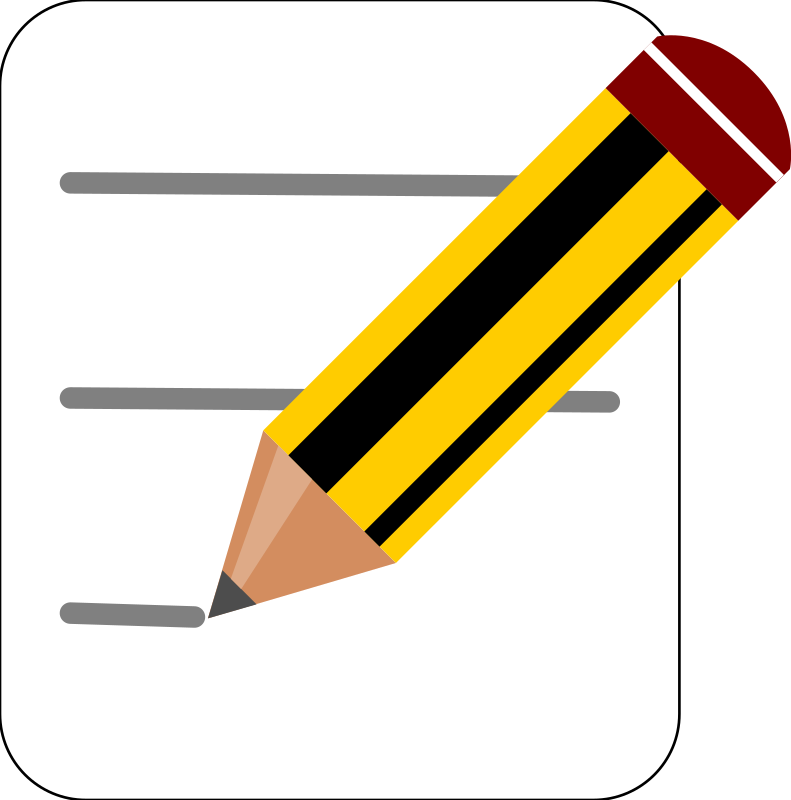 Write/Record 3 things about fractions that you were reminded of or learned today.
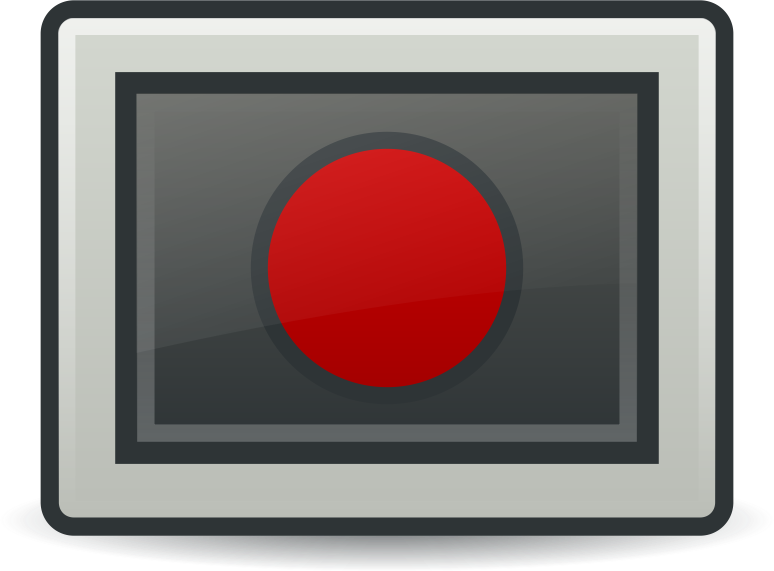 Looking Back
1. 

2. 

3.
[Speaker Notes: Student slide (copy and paste as needed if working synchronously with students)

Teacher Notes

This slide may be completed synchronously or asynchronously, depending on teacher intentions for the lesson. 

Photo Sources: https://openclipart.org/detail/172707/edit-icon-icono-editar, https://openclipart.org/detail/212116/screencast]
3
Look Back
End of section
Lesson Instructions
Teacher notes are available on each slide to assist with implementation of the lesson.
This set of slides is designed to be a guided lesson.
Get Ready: A specific type of number talk routine called Which One Doesn’t Belong  
Work it out: Variety of related problem-solving tasks
Look back: Self-reflection prompts
The Get Ready encourages and allows teachers/students to explore vocabulary and review order of operations which students are familiar.

The problem-solving tasks were designed as low floor/high ceiling to allow multiple entry points for students. They are intended to encourage discourse between students to share their learning, misunderstandings and discoveries. There are 3 levels of problems using the order of operations to allow students to begin with one challenge and work their way up to the final challenge (grade 8 level). 

Student slides should be duplicated if working synchronously to allow them to work on tasks individually while they discuss their findings with peers. This allows students to have think time in their own workspace. 

Alternatively, slides can be used to work through in groups if your platform allows. 

The learning experience can be completed asynchronously but is best implemented synchronously with a teacher. Teachers can edit/delete slides before uploading for students to work on to best suit the needs of the students engaging in the material. This learning experience may need to be taught over two days to ensure the students can develop a deep level conceptual understanding.
Problem Solving
3
2
1
Work it out
Looking Back
Get Ready
The Four 4s
Which One Doesn’t Belong?
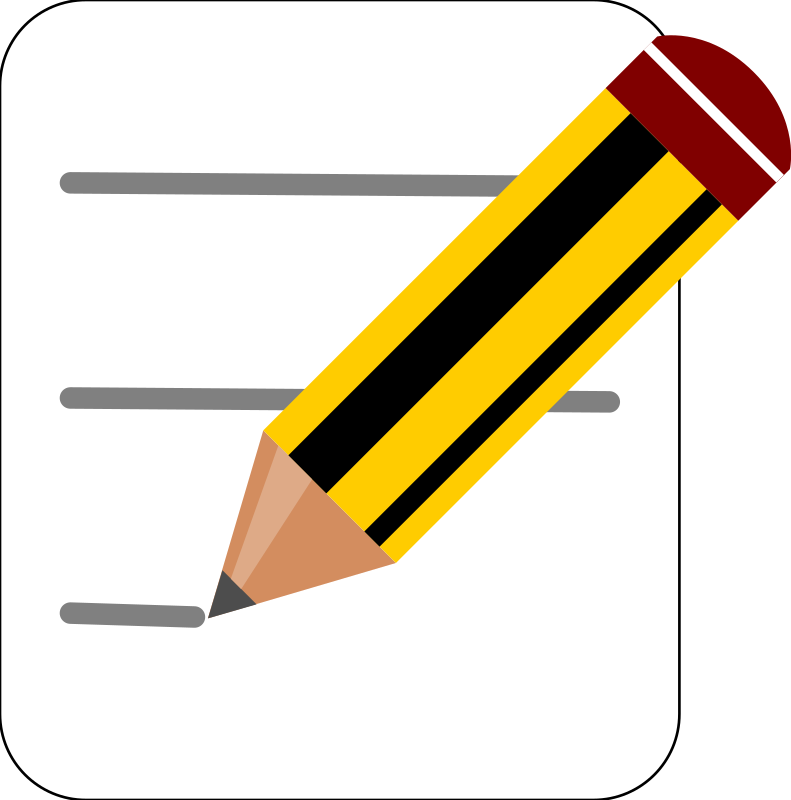 Write About It
1, 2, 3, 4
or,
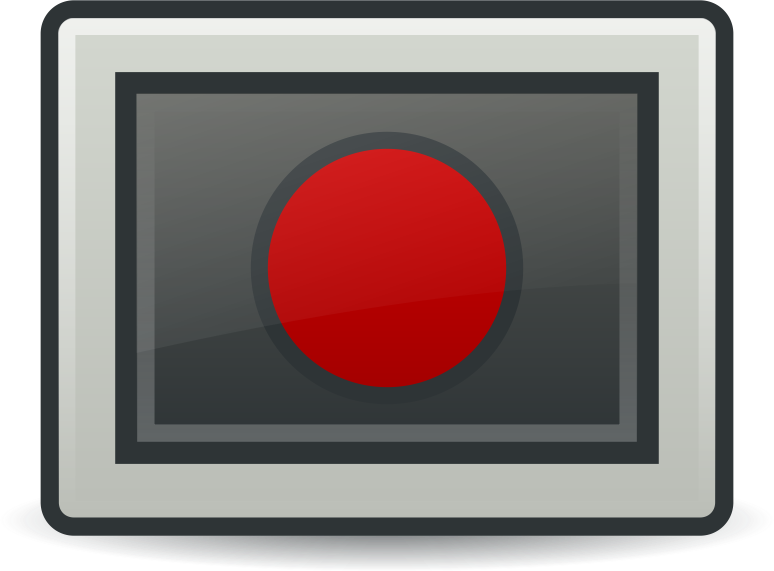 Record It
1, 2, 3, 4, 5
[Speaker Notes: Activator – number talk, choral count… 
Work it out - Challenges make up the focus of the day(s) lesson (you may only have one and all students are assigned the same task, you may have a choice of two or three, or you may have all students begin at challenge 1 and move on as greater challenge is needed / Consolidate & Reflect on what you’ve learned during this part of the project.
Looking Back – a place for reflection/self-assessment

Photo Sources: https://openclipart.org/detail/172707/edit-icon-icono-editar, https://openclipart.org/detail/212116/screencast]
LI
Learning Intention
Growing in flexible use of all four operations while developing a deep understanding of the order of operations.
[Speaker Notes: Learning Intention for the day]
1
Get Ready
Which One Doesn’t Belong?
(16 + 4) = 1
     20
8 ÷ 4 - 1
8  ÷ 2
4
8 x 4 - 1
[Speaker Notes: Teacher Notes

This slide is intended to be on screen when students are signing into your class to prime their thinking for the day.

Source: wodb.ca]
Print me to limit screen time
1
Which One Doesn’t Belong?
Get Ready
This one doesn’t belong because…
This one doesn’t belong because…
(16 + 4) = 1
     20
8 ÷ 4 - 1
8  ÷ 2
4
8 x 4 - 1
This one doesn’t belong because…
This one doesn’t belong because…
[Speaker Notes: Teacher Notes

Student page (duplicate for the number of students you have if working synchronously with students)

This is a slide where the teacher can scribe/record student notice and wonderings. (If students have viewed this ahead of time, they may have some responses ready. The teacher can then collect the responses ahead of time.]
1
Get Ready
End of this section
2
Work it out (a)
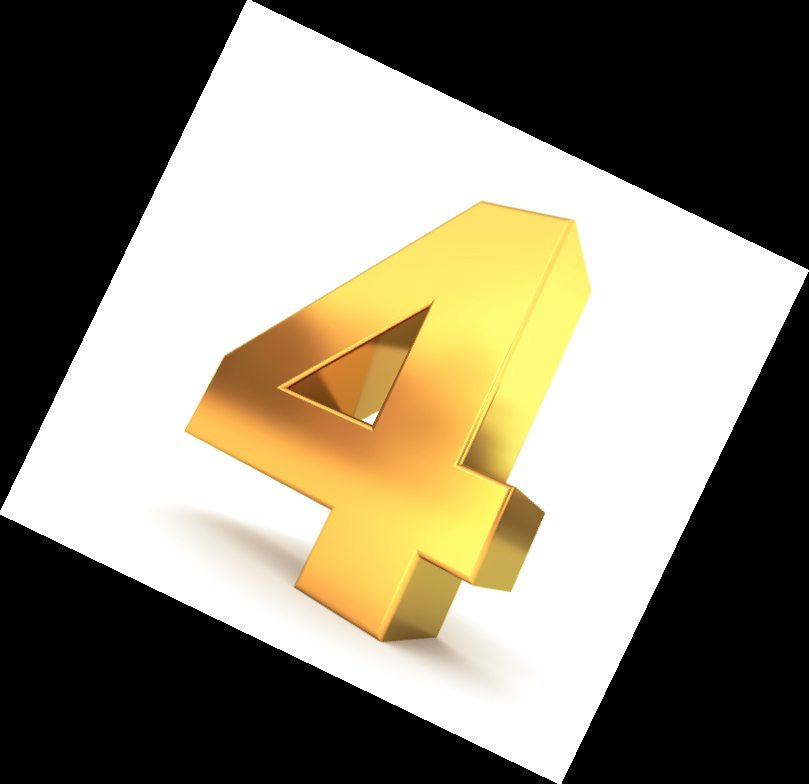 Using EXACTLY four 4s and any operation ( +  -  x  ÷ ), create an expression for each of the numbers from 1 to 20.
Four
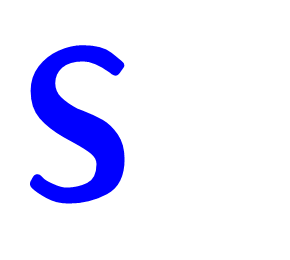 [Speaker Notes: Source: https://www.youcubed.org/tasks/the-four-4s/]
Print me to limit screen time
2
Using EXACTLY four 4s and any operation ( +  -  x  ÷ ), create an expression for each of the numbers from 1 to 20.
Work it out (a)
11 =
12 =
13 =
14 =
15 =
16 =
17 =
18 =
19 =
20 =
1 =
2 =
3 =
4 =
5 =
6 =
7 =
8 =
9 =
10 =
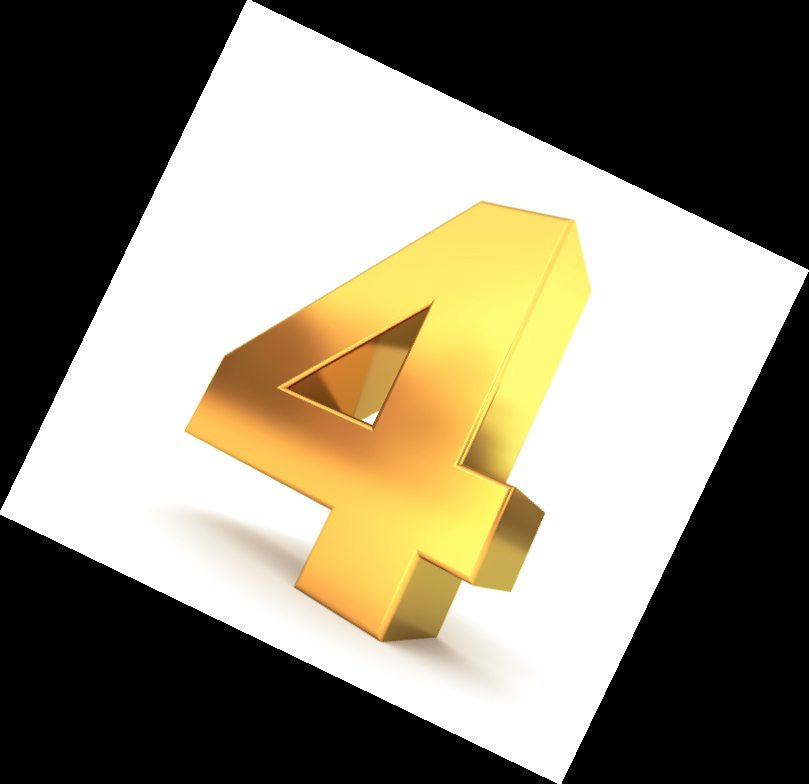 Four
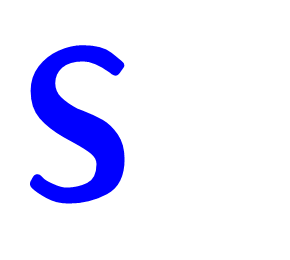 [Speaker Notes: Student page (duplicate for the number of students you have if working synchronously with students)

Source: https://www.youcubed.org/tasks/the-four-4s/]
2
Work it out (b)
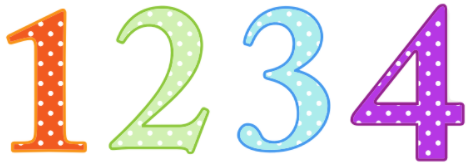 Using the digits 1, 2, 3 and 4 exactly once each, and any operation ( +  -  x  ÷ ), create an expression for each of the numbers from 1 to 20.
[Speaker Notes: Adapted from: https://nrich.maths.org/1881

Photo Source: https://openclipart.org/detail/221916/colorful-numbers]
Print me to limit screen time
2
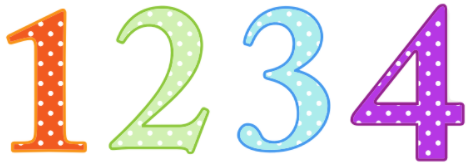 Using the digits 1, 2, 3 and 4 exactly once each, and any operation ( +  -  x  ÷ ), create an expression for each of the numbers from 1 to 20.
Work it out (b)
11 =
12 =
13 =
14 =
15 =
16 =
17 =
18 =
19 =
20 =
1 =
2 =
3 =
4 =
5 =
6 =
7 =
8 =
9 =
10 =
[Speaker Notes: Student page (duplicate for the number of students you have if working synchronously with students)

Adapted from: https://nrich.maths.org/1881

Photo Source: https://openclipart.org/detail/221916/colorful-numbers]
2
Work it out (c)
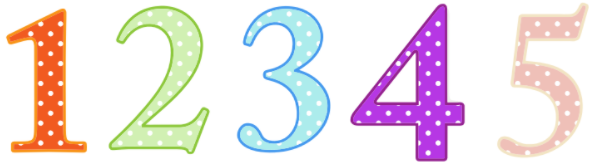 +/-
+/-
+/-
+/-
+/-
Using any combination of the digits 1, 2, 3, 4 and 5 in either their positive or negative form, and any operation ( +  -  x  ÷ ), create an expression for each of the numbers from -10 to +10. Try to incorporate MORE THAN ONE operation in each expression.
[Speaker Notes: Adapted from: https://nrich.maths.org/1881

Photo Source: https://openclipart.org/detail/221916/colorful-numbers]
Print me to limit screen time
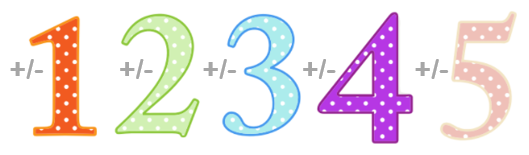 2
Work it out (c)
Using any combination of the digits 1, 2, 3, 4 and 5 in either their positive or negative form, and any operation ( +  -  x  ÷ ), create an expression for each of the numbers from -10 to +10. Try to incorporate MORE THAN ONE operation in each expression.
0 =
+1 =
+2 =
+3 =
+4 =
+5 =
+6 =
+7 =
+8 =
+9 =
+10 =
-1 =
-2 =
-3 =
-4 =
-5 =
-6 =
-7 =
-8 =
-9 =
-10 =
[Speaker Notes: Student page (duplicate for the number of students you have if working synchronously with students)

Adapted from: https://nrich.maths.org/1881]
2
Work it out
End of  section
Print me to limit screen time
3
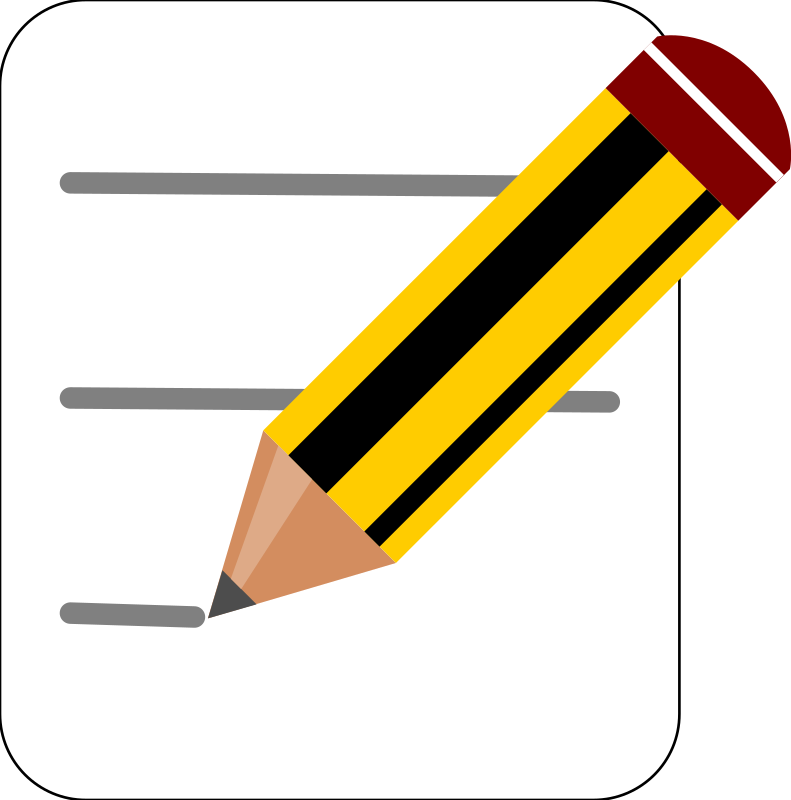 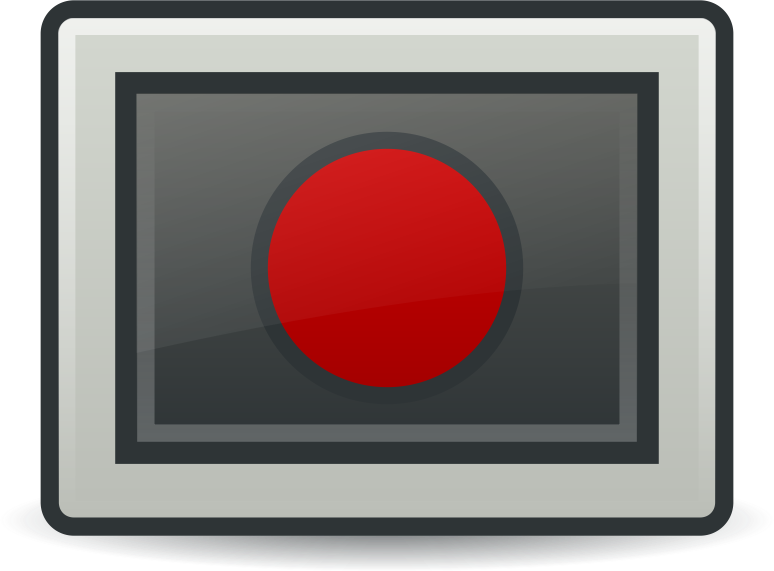 Looking Back
Today I learned...
I’m wondering about...
I’m ready to try...
[Speaker Notes: Student page (duplicate for the number of students you have if working synchronously with students)

3-2-1

Students to write/record 3 things they learned today, 2 things they are still wondering about, and 1 thing they are ready to try out based on their new found knowledge/confidence.

Adapted from: https://www.theresawills.com/templates
Photo Sources: https://openclipart.org/detail/172707/edit-icon-icono-editar, https://openclipart.org/detail/212116/screencast]
3
Look Back
End of section
Lesson Instructions
Teacher notes are available on each slide to assist with implementation of the lesson.
This set of slides is designed to be a guided lesson.
Get Ready:  
Get Ready:  A math routine called Number Talk
Work it out: Tic-Tac-Toe
Look back: Explain Your thinking or Create a story

The Get Ready encourages and allows teachers/students to explore vocabulary and highlight important strategies for multiplying decimal numbers with whole number multipliers. 

The tic-tac-toe learning experience is designed to have a low floor/high ceiling to allow multiple entry points for students. This visible thinking routine is usually found in an ELA classroom to promote critical thinking and teachers may wish to use evidence of student learning in this lesson to assess ELA as well.

Student slides should be duplicated if working synchronously to allow them to work on tasks individually while they discuss their findings with peers. This allows students to have think time in their own workspace. 

Alternatively, slides can be used to work through in groups if your platform allows. 

The learning experience can be completed asynchronously but is best implemented synchronously with a teacher. Teachers can edit/delete slides before uploading for students to work on to best suit the needs of the students engaging in the material. This learning experience may need to be taught over two days to ensure the students can develop a deep level conceptual understanding.
Interdisciplinary (ELA) Connections
3
2
1
Work it out
Looking Back
Get Ready
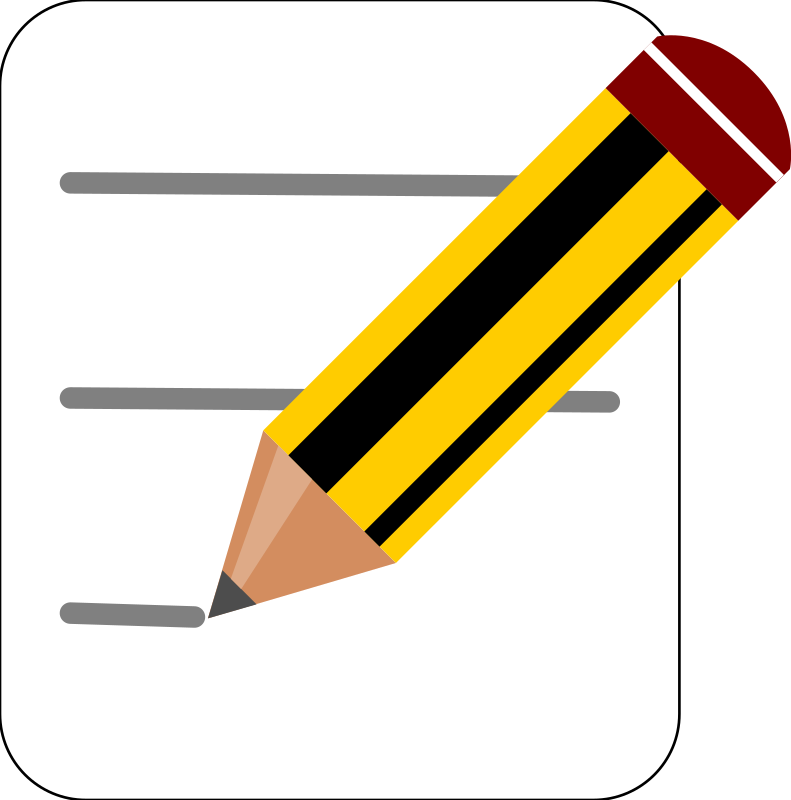 Write About It
Solve This Expression
or,
Tic-Tac-Toe
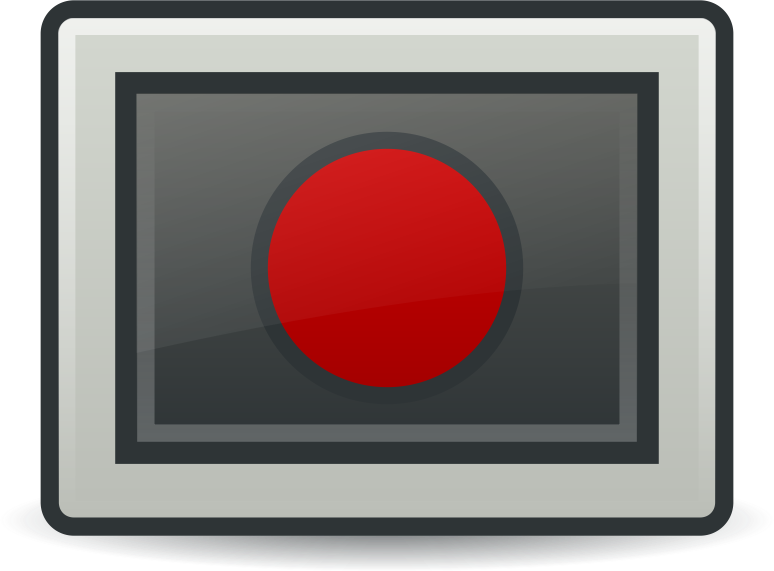 Record It
or…
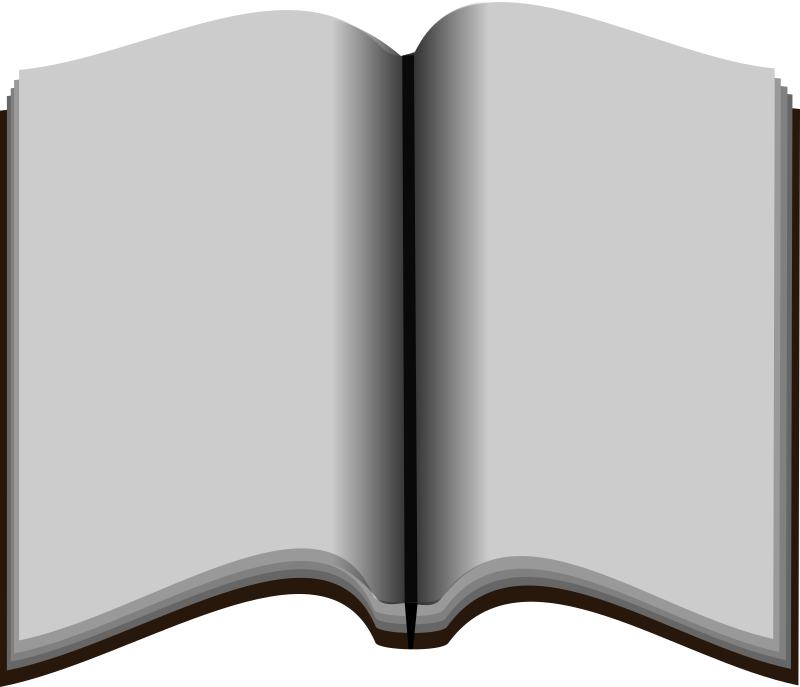 Story Time
[Speaker Notes: Activator – number talk
Work it out - Challenges make up the focus of the day(s) lesson (you may only have one and all students are assigned the same task, you may have a choice of two or three, or you may have all students begin at challenge 1 and move on as greater challenge is needed / Consolidate & Reflect on what you’ve learned during this part of the project.
Looking Back – a place for reflection/self-assessment

Photo Sources: https://openclipart.org/detail/172707/edit-icon-icono-editar, https://openclipart.org/detail/169379/open-book]
LI
Learning Intention
Making connections and understanding the differences between different types of fractions.
[Speaker Notes: Learning Intention for the day]
Print me to limit screen time
1
Get Ready
How would you solve this?
18 x 23
Can you solve it in another way?
[Speaker Notes: Teacher Notes

This slide is intended to be on screen when students are signing into your class to prime their thinking for the day.

Multiplying Decimals
NOTE: You will be looking to highlight the Round and Adjust strategy. Students may also use the distributive property (area model) or double and halving to solve this problem.

Students understanding of rounding to the nearest whole number will be critical for them to be successful in solving these types of expressions. 

Source: Adapted from: Humphreys, C., & Parker, R. (2015). Making Number Talks Matter: Developing Mathematical Practices and Deepening Understanding, Grades 3-10 (Illustrated ed.). Stenhouse Publishers.]
Print me to limit screen time
1
Get Ready
How would you solve this?
1.8 x 23
Can you solve it in another way?
[Speaker Notes: Teacher Notes
Multiplying Decimals
NOTE: You will be looking to see whether students see the relationship from the previous slide and this slide, allowing them to use the same strategies discussed, adjusting now for the decimal. 

Students understanding of rounding to the nearest whole number will be critical for them to be successful in solving these types of expressions.

Source: Adapted from: Humphreys, C., & Parker, R. (2015). Making Number Talks Matter: Developing Mathematical Practices and Deepening Understanding, Grades 3-10 (Illustrated ed.). Stenhouse Publishers.

You may wish to skip the next slide depending on timing and your goals for the lesson. ​]
Print me to limit screen time
1
Get Ready
Pick ONE of these:
3 x 5.8

72 x 0.8 

4.1 x 12
How would you solve this?
Can you solve it in another way?
[Speaker Notes: Student slide (copy and paste as needed if working synchronously with students)

Source: Adapted from: Humphreys, C., & Parker, R. (2015). Making Number Talks Matter: Developing Mathematical Practices and Deepening Understanding, Grades 3-10 (Illustrated ed.). Stenhouse Publishers.]
1
Get Ready
End of section
2
Work it out
To win a game of Tic-Tac-Toe, you need to get a line of 3 “X”s or “O”s.

Today we will be creating our own Tic-Tac-Toe boards on Fractions, where you will place 9 words on the board.

Your goal is to have at least one line with 3 words that are connect to one another. Can you get all lines connected?
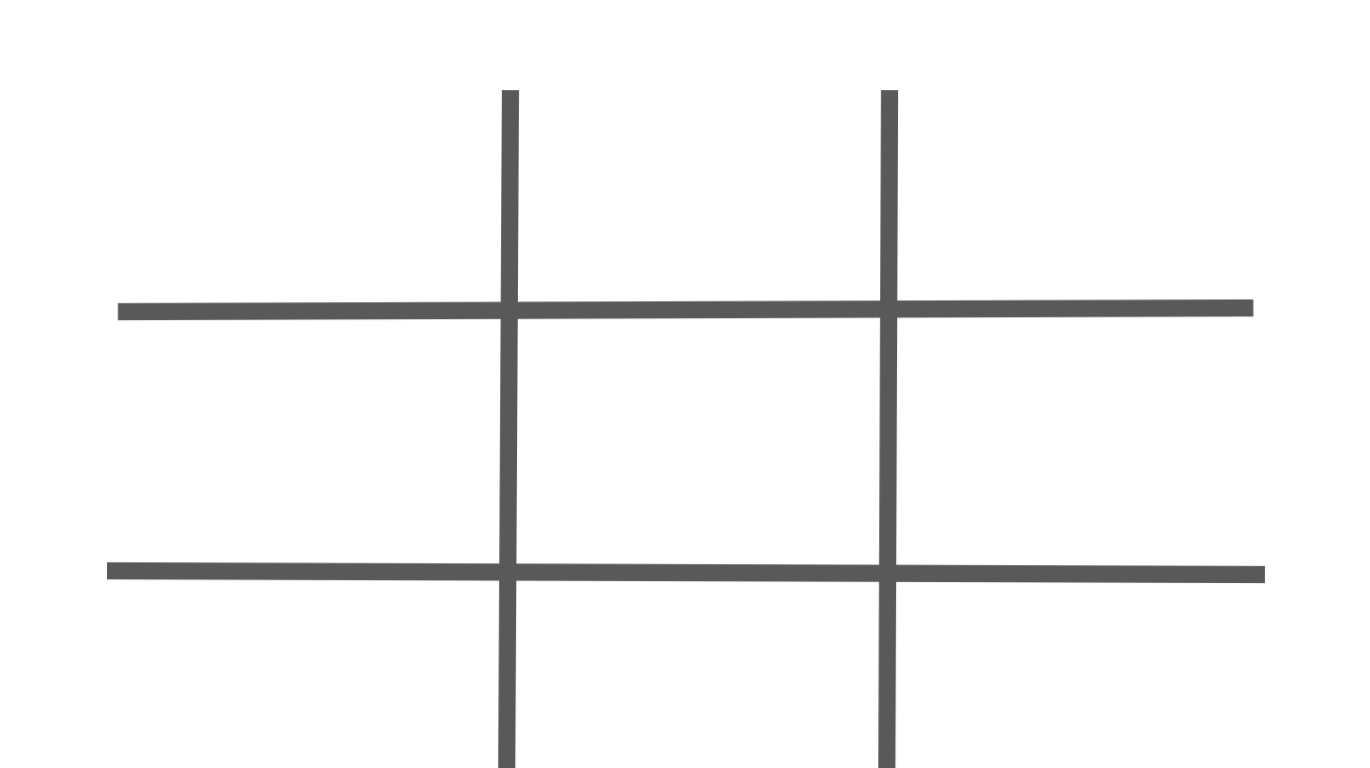 [Speaker Notes: Teacher Notes

Instructions leading up to the activity. This activity can be difficult for students if not explained in detail. Giving an example on the next slide helps students understand what is expected of them. It is important to note that it would be best to provide an example not using the words provided to maximize student thinking and creativity for the activity.]
Print me to limit screen time
2
Work it out
Create a Tic-Tac-Toe board connecting fraction terms horizontally and/or vertically.
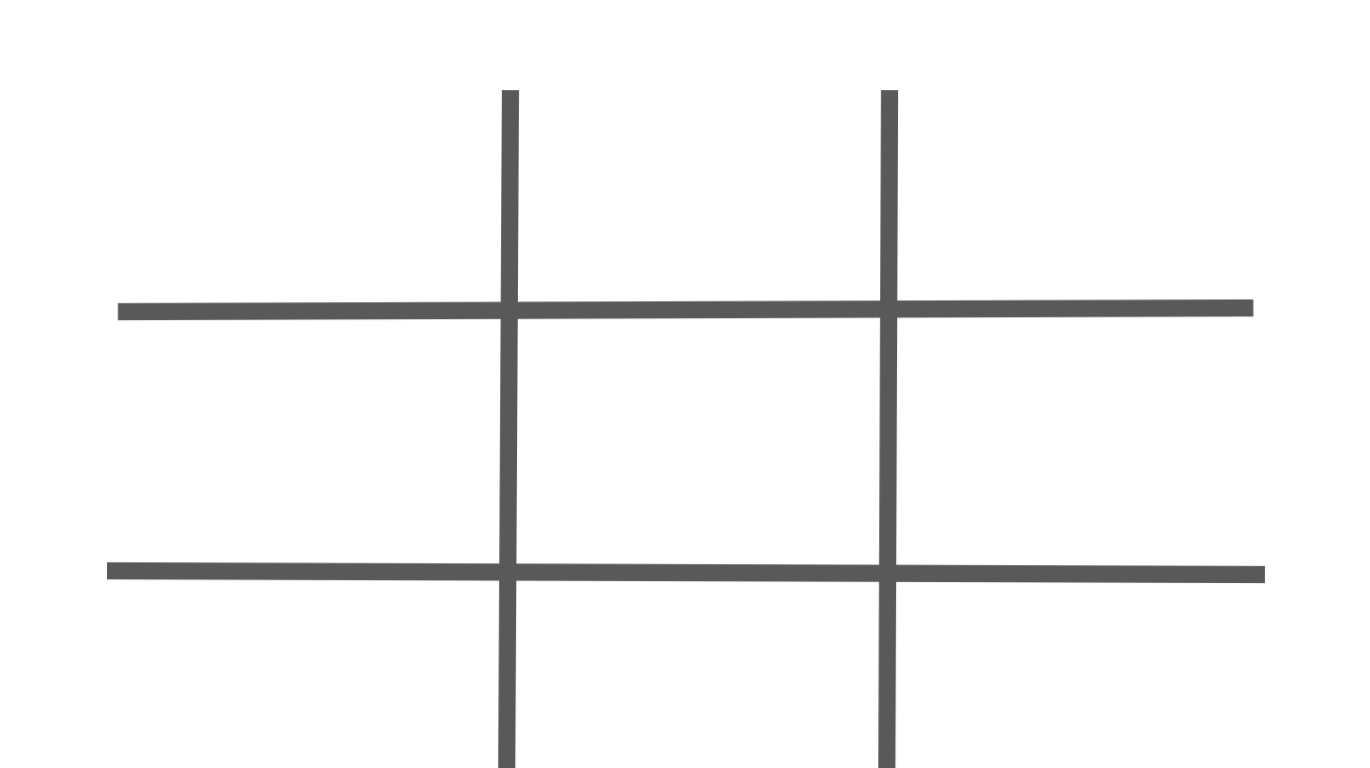 100
Mixed Number
1
3/9
2/8
Proper Fraction
Whole
1/4
8/3
fraction
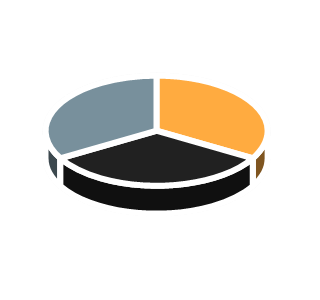 0.25
2 2/3
decimal
a/b
Benchmark Fraction
Part of a Whole
Improper Fraction
[Speaker Notes: Teacher Notes

Students will create a Tic-Tac-Toe board connecting fraction terms horizontally and/or vertically.

Example: “Addition”, “+”, and “3.5 + 7.4 = 10.9” all have addition in common. 

They will need to explain why one of the lines (3 terms) all connect with one another. 
Next, explain what each term means.

Extension: How many lines of terms can you connect all at once? 

Can you connect all lines (horizontal, vertical, diagonal)? Why or why not? ​]
Print me to limit screen time
2
Work it out
100
Mixed Number
1
3/9
2/8
Proper Fraction
Whole
1/4
8/3
fraction
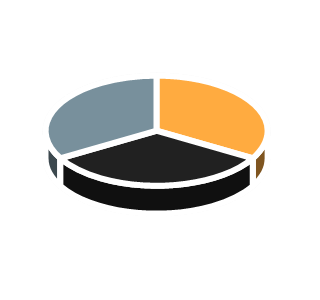 0.25
2 2/3
decimal
a/b
Benchmark Fraction
Part of a Whole
Improper Fraction
[Speaker Notes: Teacher Notes

This page can be printed for students ahead of the lesson if needed. Students would need to cut out the terms to place on their Tic-Tac-Toe board.]
2
Work it out
End of section
3
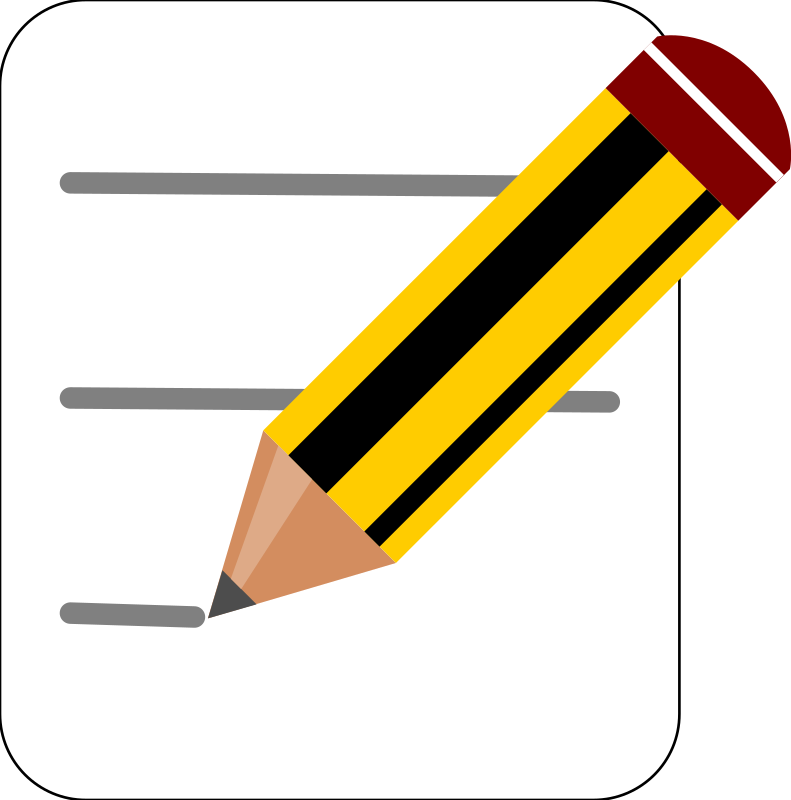 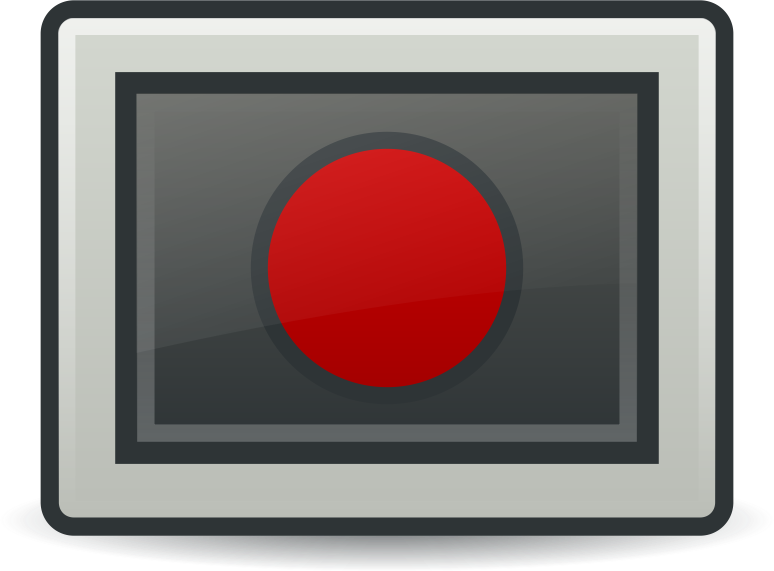 Looking Back (a)
Explain why one of the lines (3 terms) all connect with one another. 

Next, explain what each term means.

Can you connect all lines (horizontal, vertical, diagonal)? Why or why not? ​
[Speaker Notes: Students creating the story would not have to complete this task

Photo Sources: https://openclipart.org/detail/172707/edit-icon-icono-editar, https://openclipart.org/detail/212116/screencast]
3
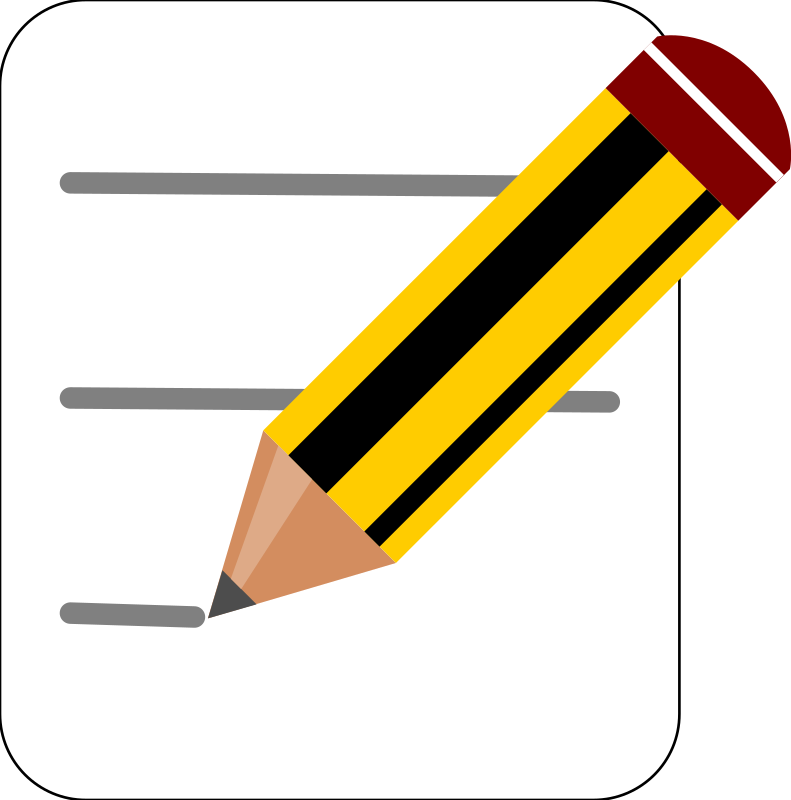 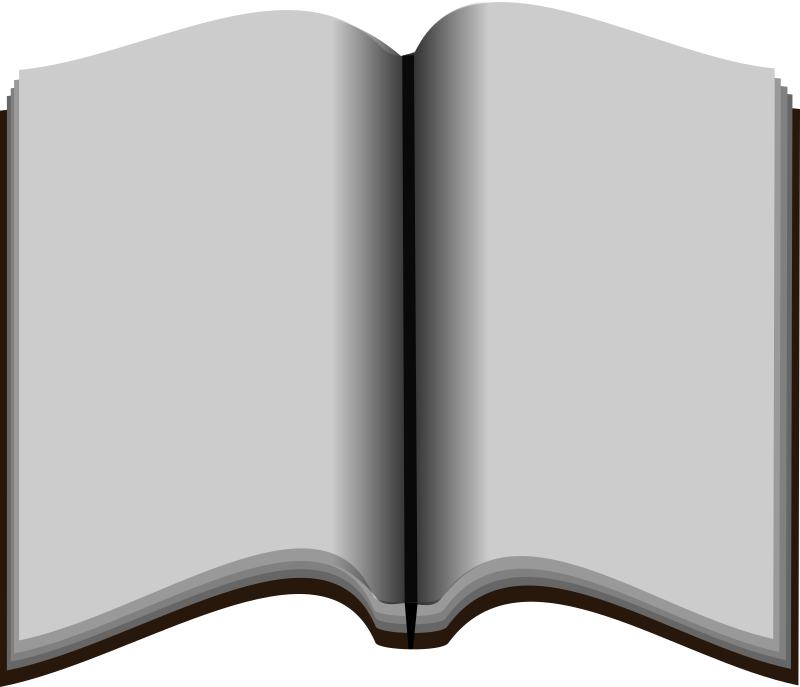 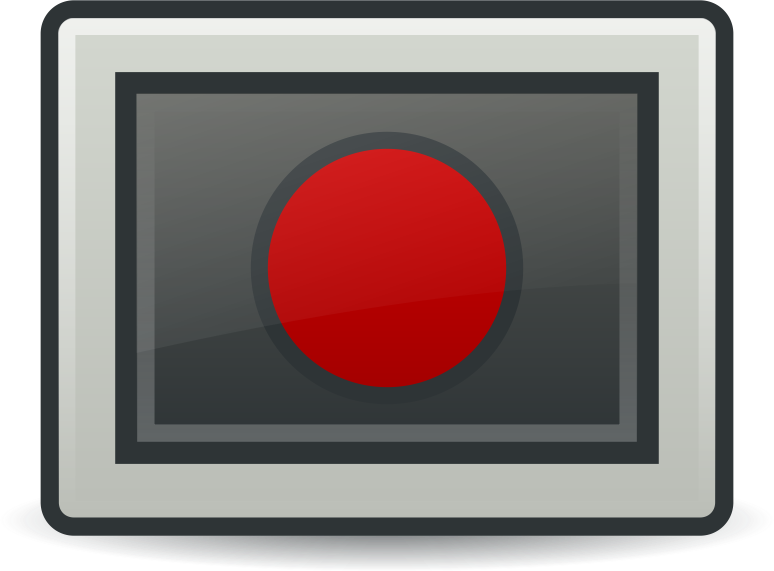 Looking Back (b)
Create a story about fractions to show your understanding of them.

On the side are some words you should try to use in your story. You can also use words from your Tic-Tac-Toe.

You can write your story, record your voice, or create a video.
Mixed Number
Proper Fraction
Whole
Fraction
Benchmark Fraction
Part of a Whole
Improper Fraction
[Speaker Notes: Photo Sources: https://openclipart.org/detail/172707/edit-icon-icono-editar, https://openclipart.org/detail/212116/screencast,
https://openclipart.org/detail/169379/open-book]
3
Look Back
End of section
Assessment Rubrics
Suggested Codes for daily record keeping purposes:
I - Knowledge has been demonstrated individually
H - is used when knowledge has been demonstrated individually, but with help from the teacher or a peer
G - is used when knowledge has been demonstrated within a group
X - is used when a question has been attempted but answered incorrectly
N - is used when a question has not been attempted.
85
[Speaker Notes: You can also copy and paste the table above into Microsoft Word or similar program.

Tracking student data throughout these learning experiences will allow the teacher to make an informed assessment about the students’ level of achievement on these outcomes.
 
Adapted from: Liljedahl, P. (2021). Building thinking classrooms in mathematics, grades K-12: 14 teaching practices for enhancing learning. Thousand Oaks, CA: Corwin Press Inc.]
Credits
T. Scott Dempster - St. James-Assiniboia School Division
Reviewers
Heather Jones - St. James-Assiniboia School Division
Charmaine MacKid - Hanover School Division

Lisa Page - St. James-Assiniboia School Division
Dayna Quinn-LaFleche - St. James-Assiniboia School Division
86